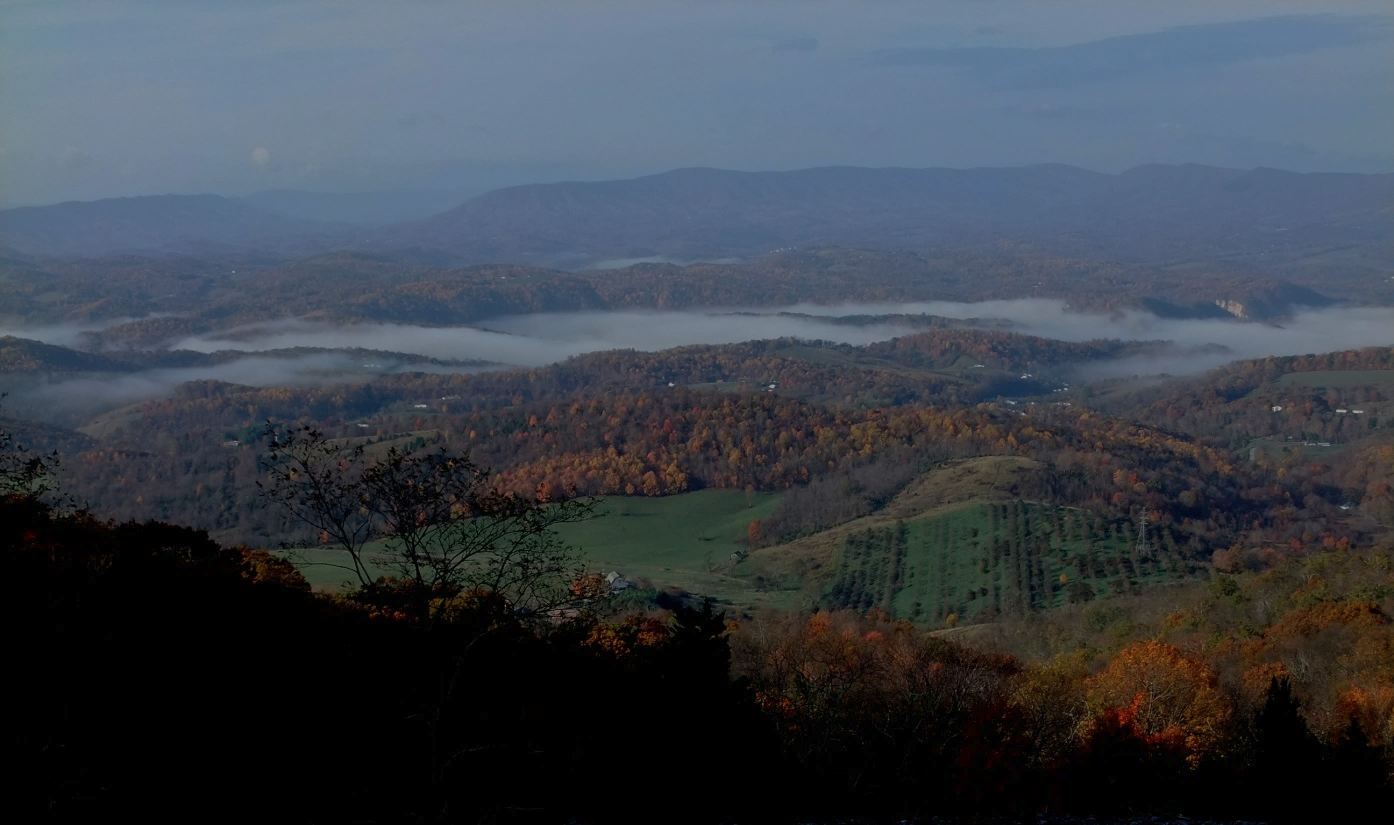 Landscape Dynamics Assessment:
Quantifying the shifting landscape mosaic
Lars Y. Pomara 
Danny C. Lee
Bjørn-Gustaf Brooks
William Hargrove
 
Eastern Forest Environmental Threat Assessment Center
Southern Research Station, USDA Forest Service, Asheville, NC
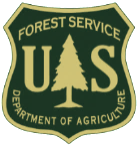 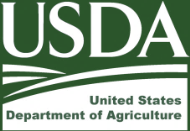 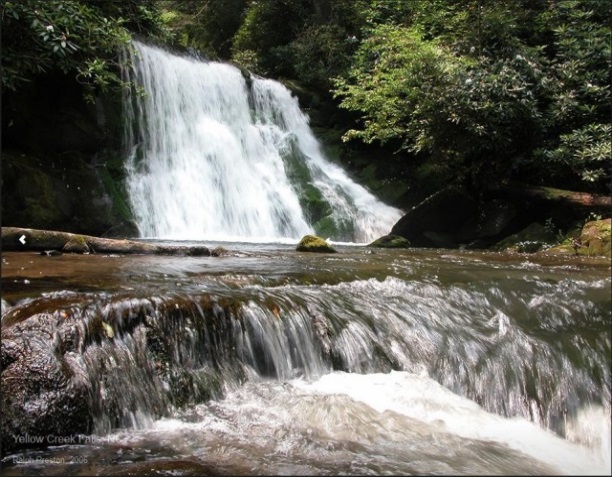 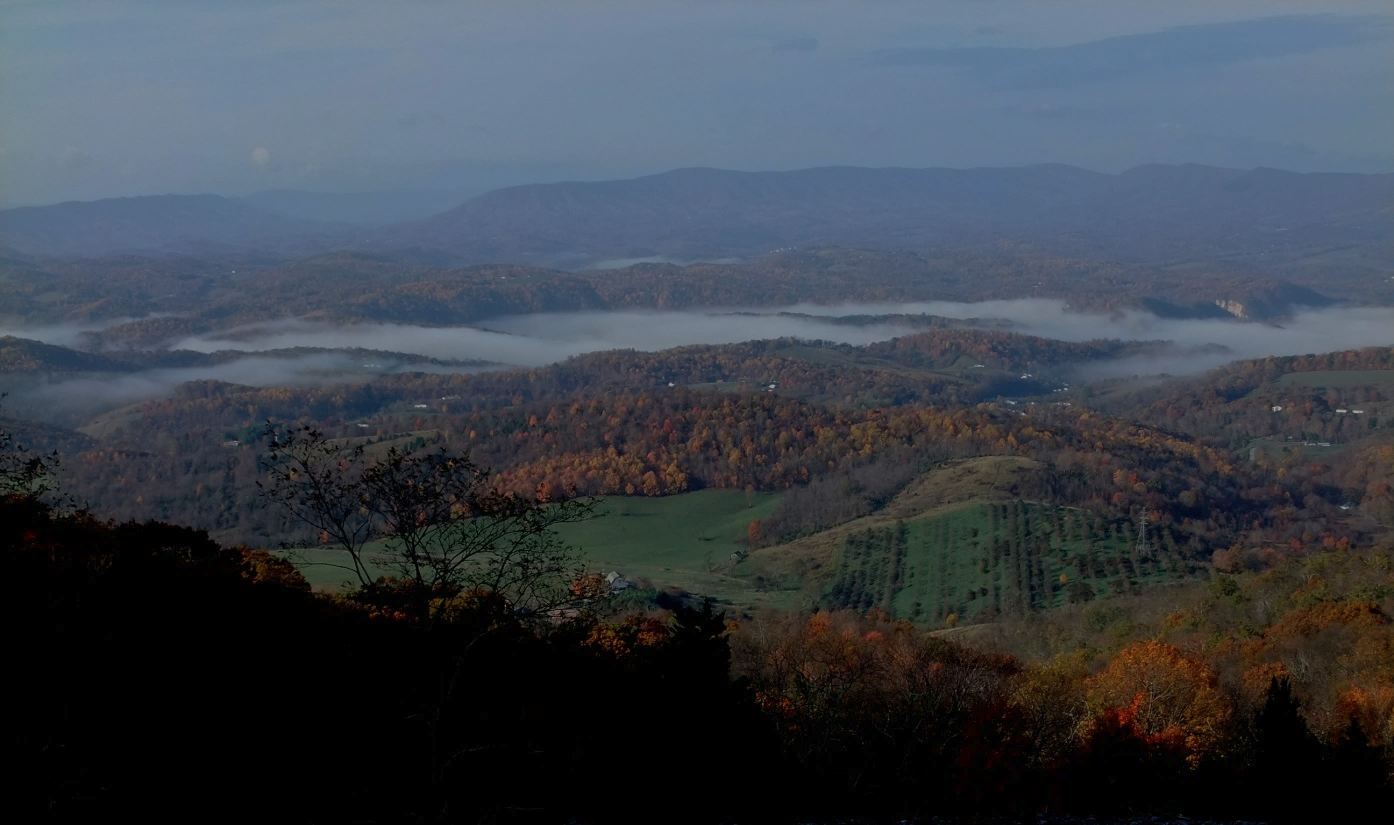 spatiotemporal landscape organization and dynamics through an information-theoretic, land surface phenology lens
Ralph Preston
Landscape resilience
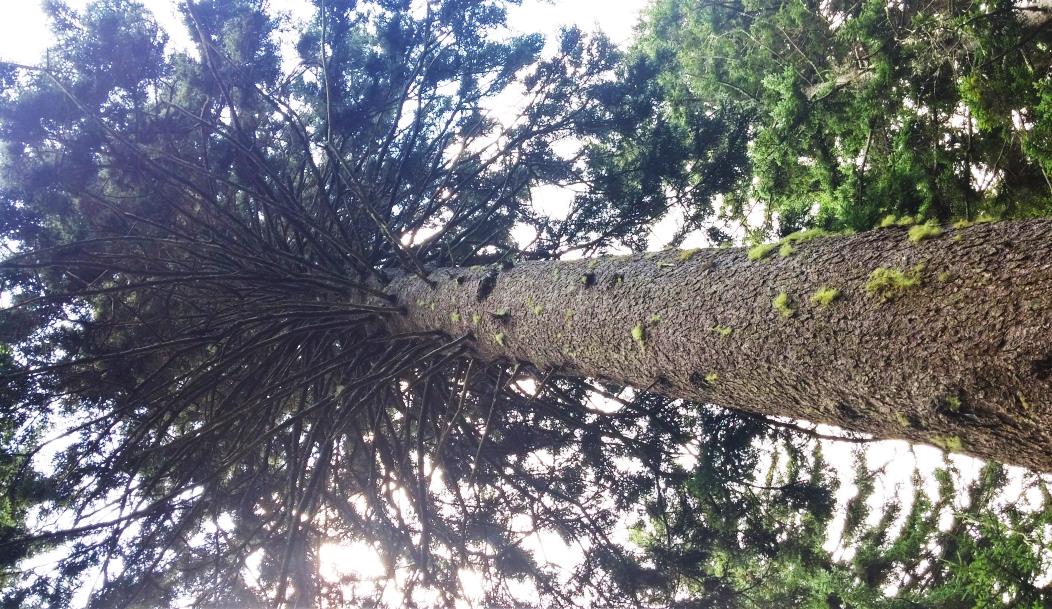 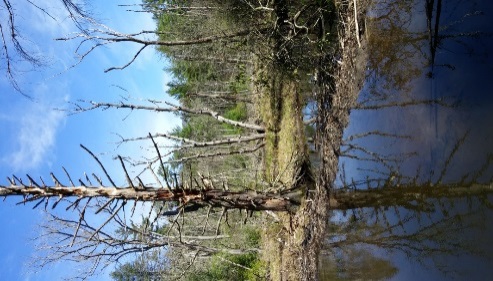 Capacity to maintain defining characteristics, structure and functions
Disturbance & succession
Land use & climate change
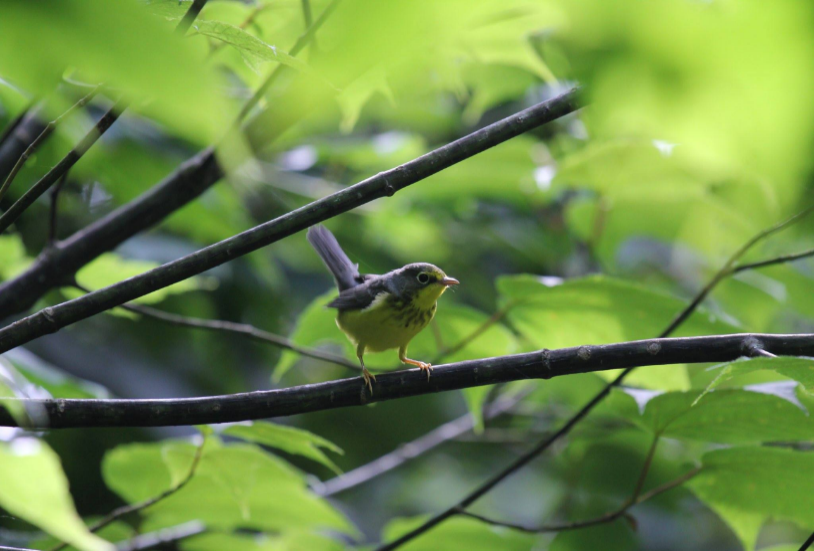 Vulnerability to stressors
Eric Wood
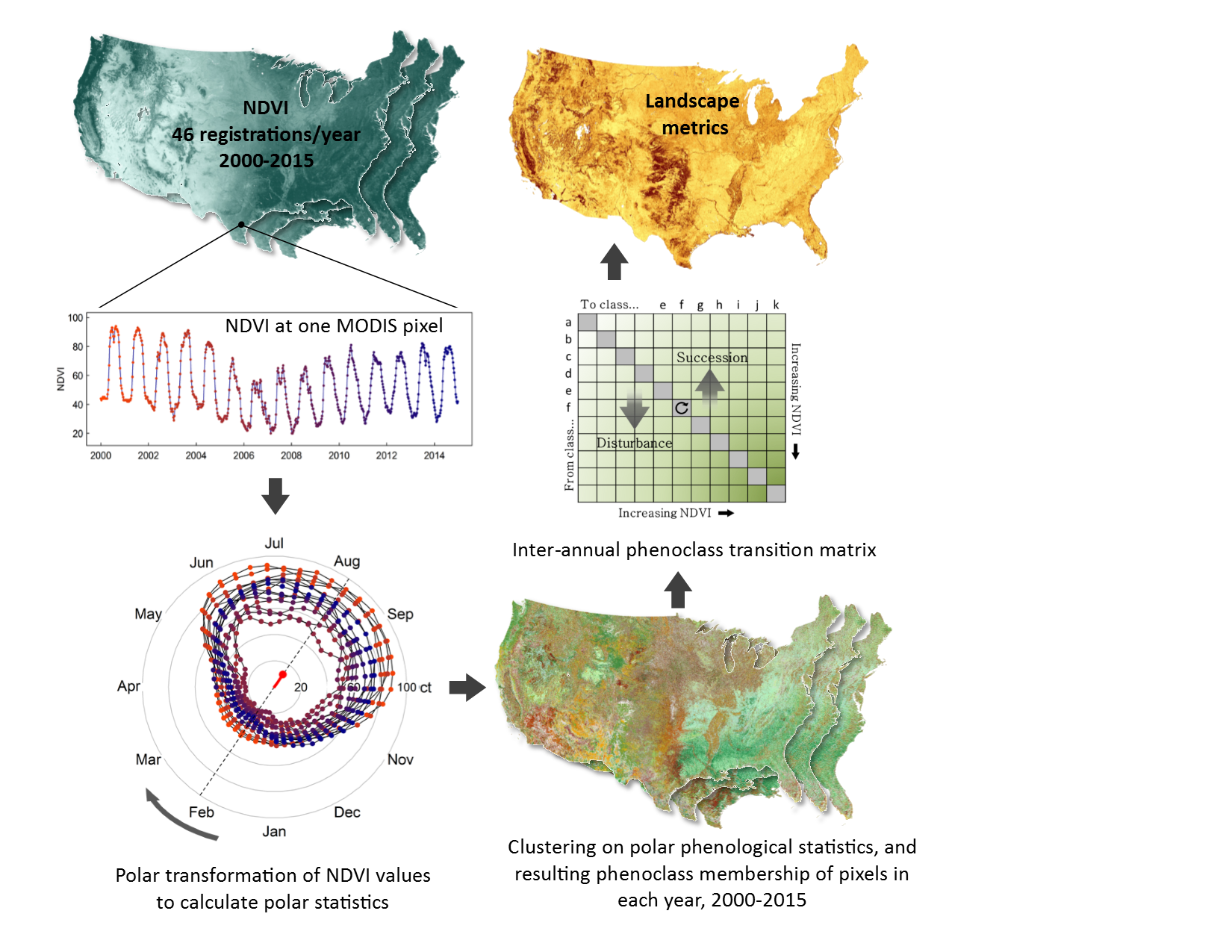 Landscape resilience metric development
LanDAT 
Landscape Dynamics Assessment Tool
LanDAT data source
MODIS Normalized Difference Vegetation Index (NDVI), 2000 – 2015
Annual phenology: timing of vegetation change
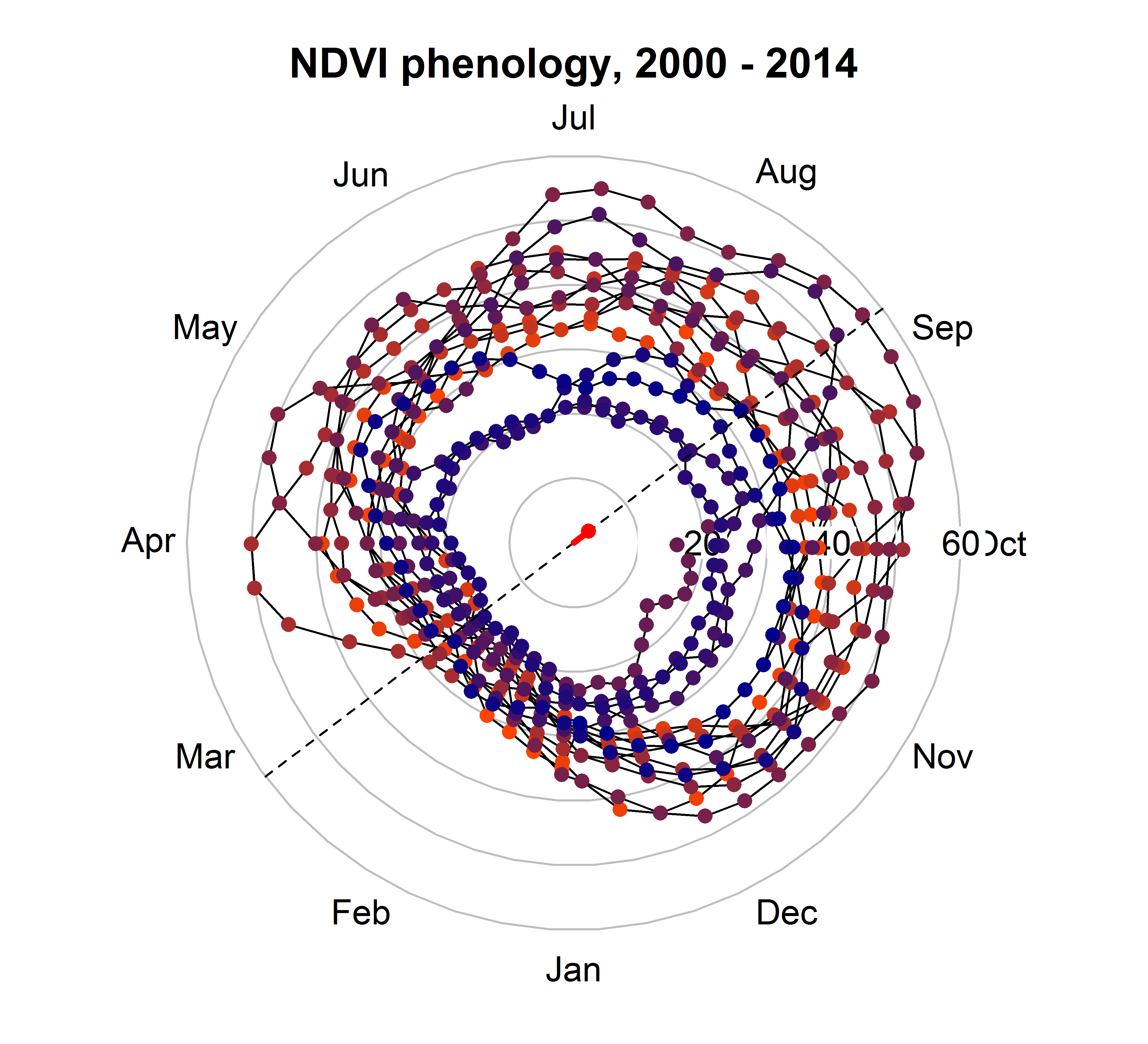 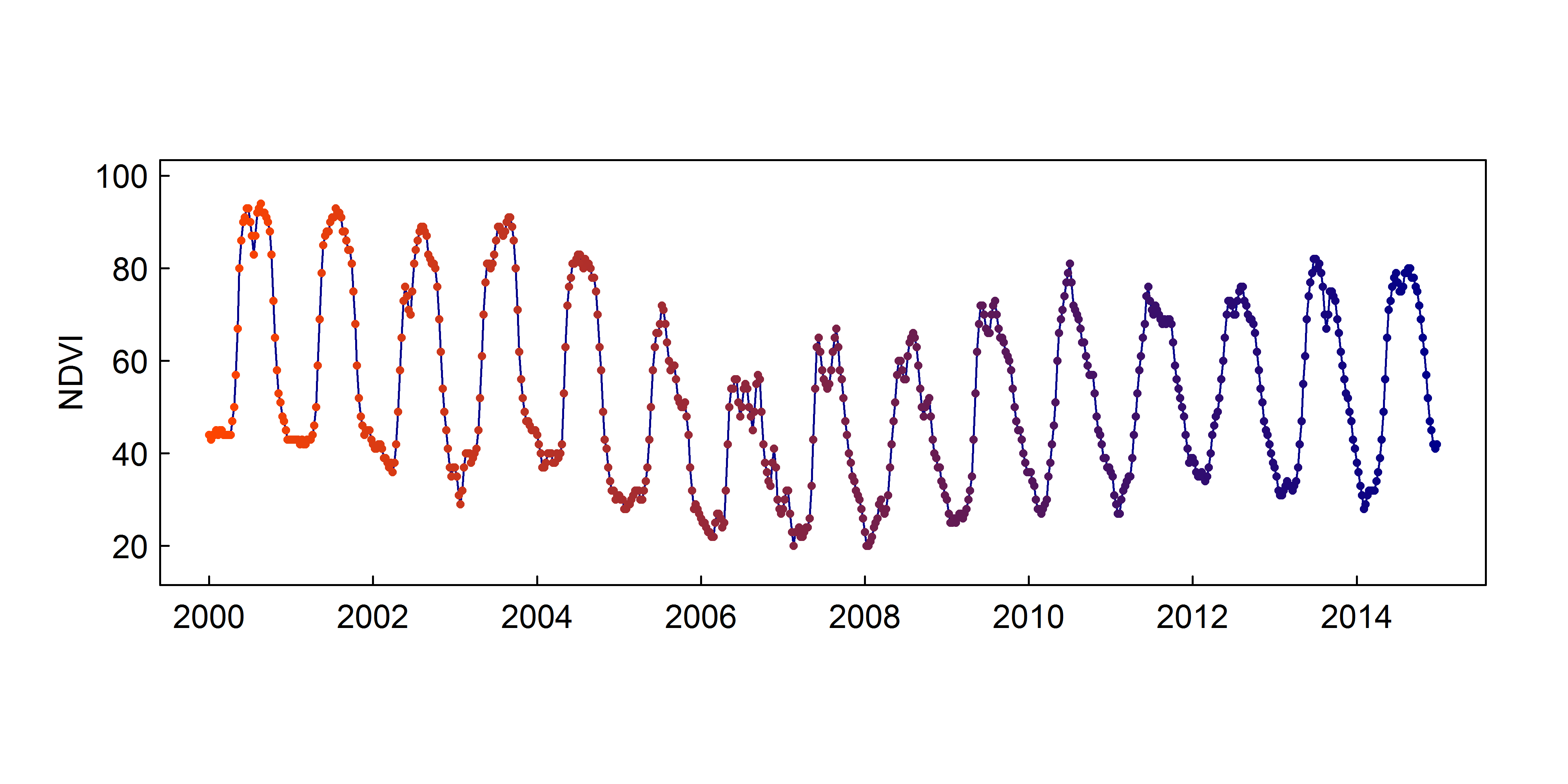 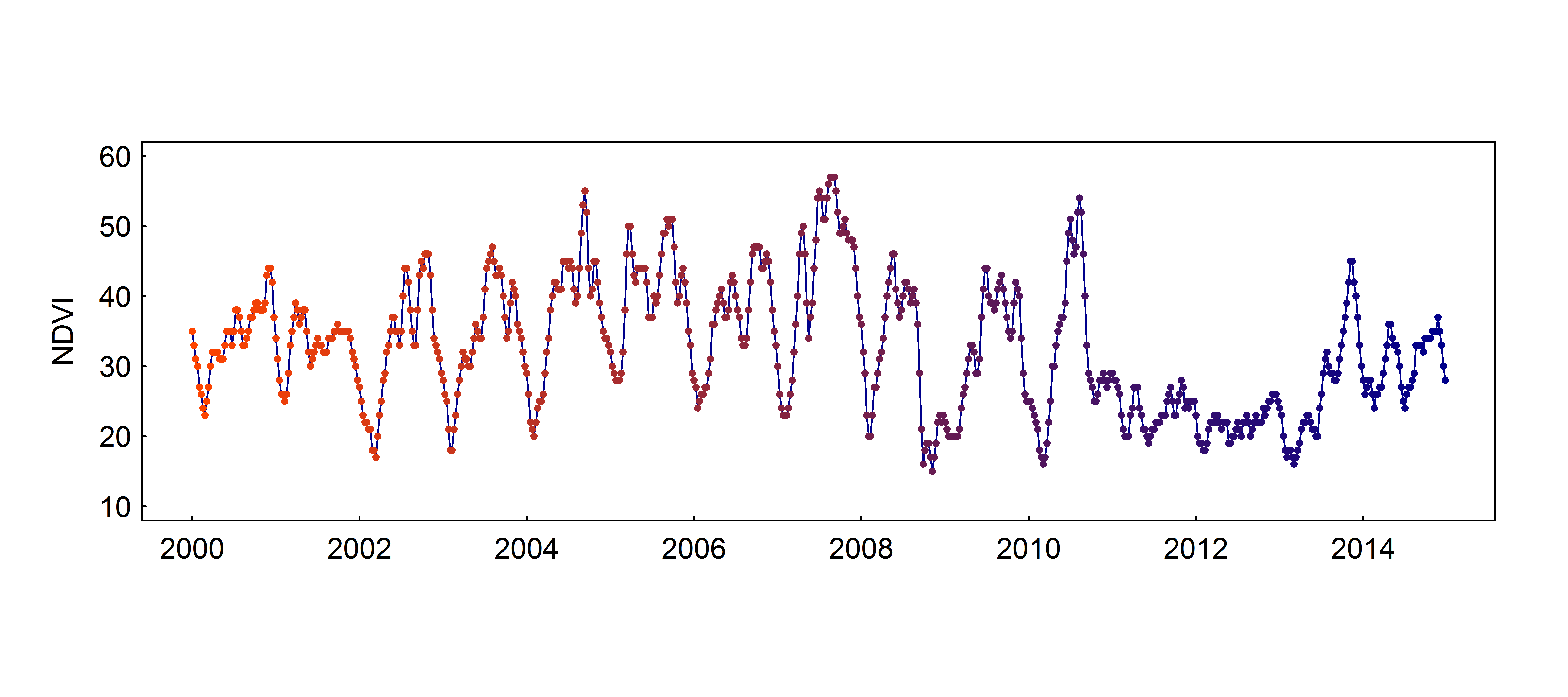 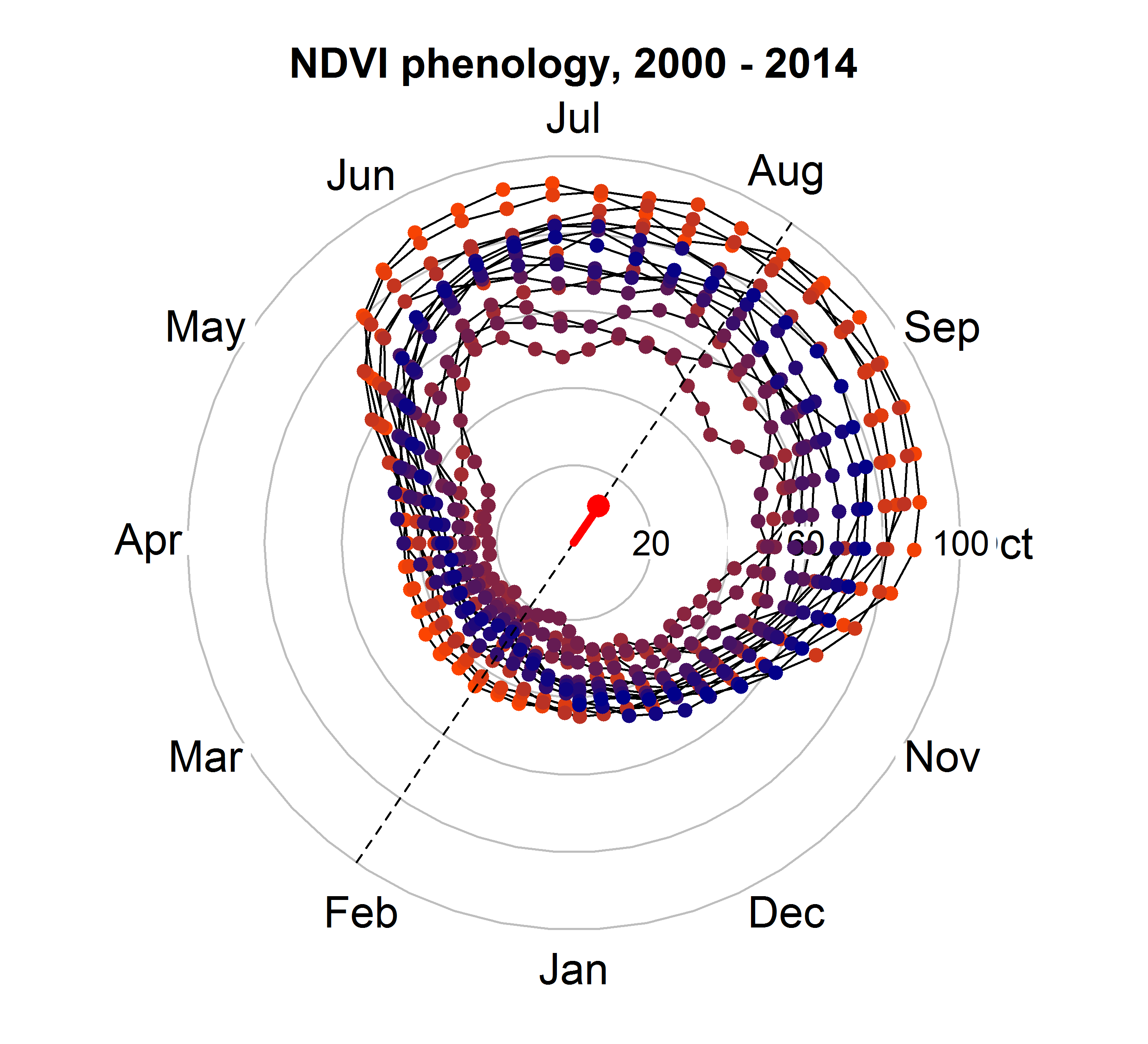 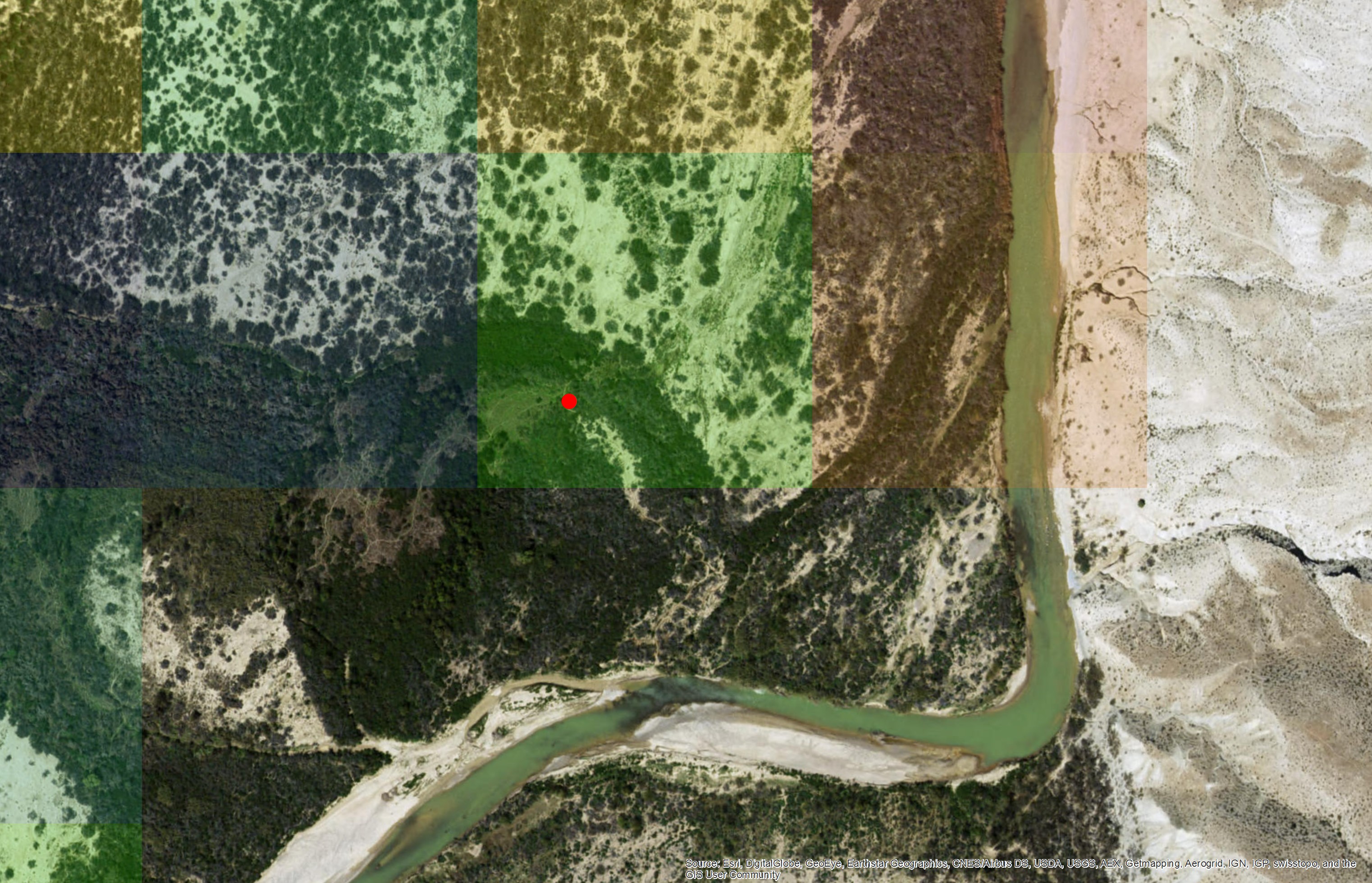 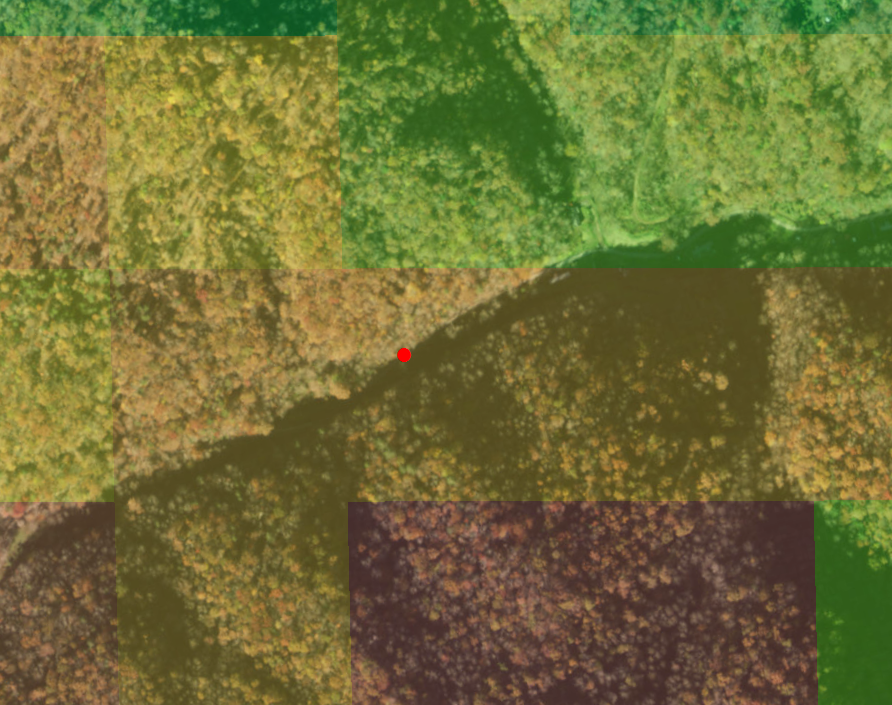 2000
2014
232 meters
232 meters
Rio Grande riparian pixel, 
west Texas
Appalachian forest pixel, southwestern WV
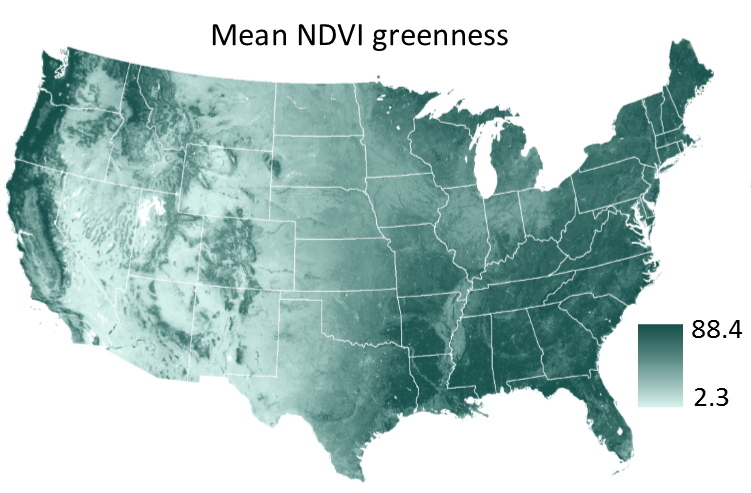 Phenological description: 
MODIS NDVI Within-year variability
Mean growing season NDVI (greenness)
Magnitude of mean vector NDVI (seasonality)
Midpoint of growing season (peak)
Beginning of growing season
Length of growing season
Growing season NDVI standard deviation
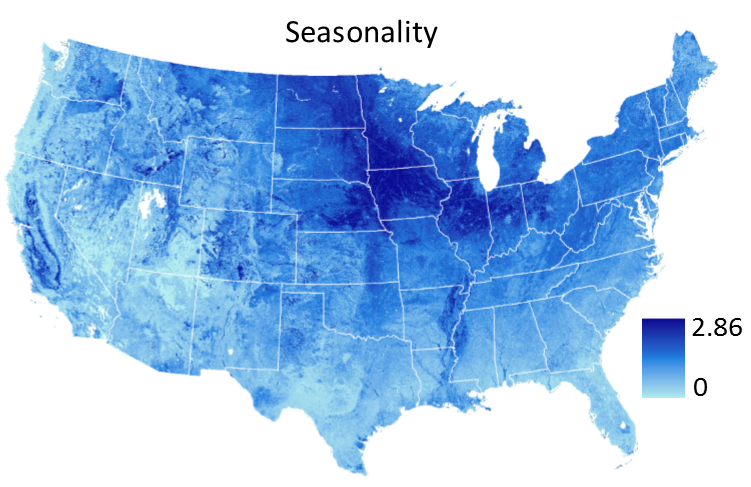 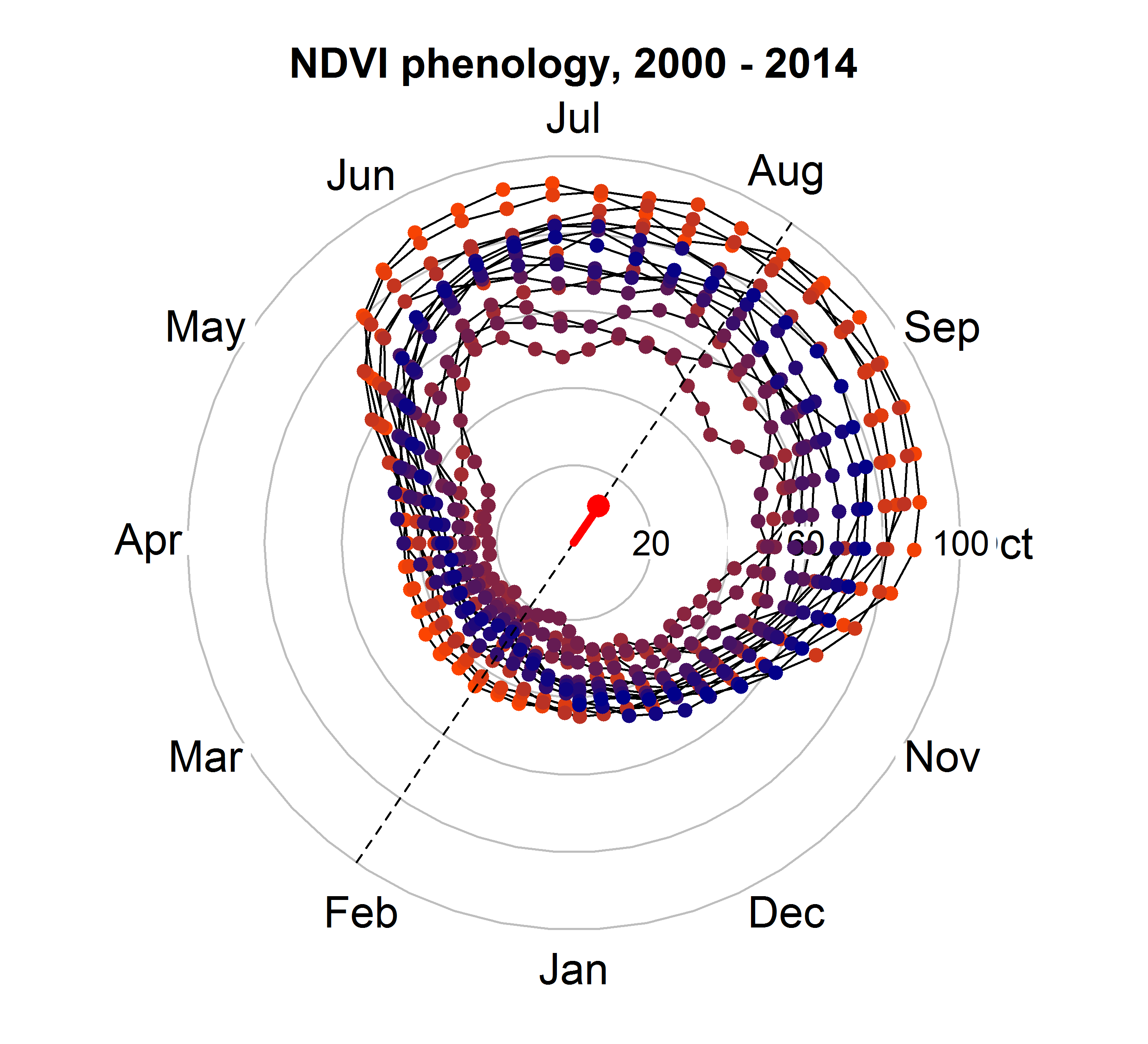 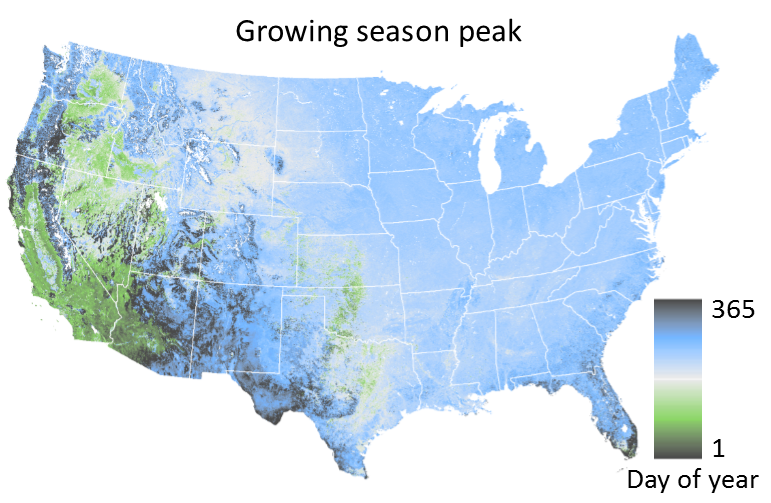 Annual phenological classification, 2000 – 2015
Cluster pixels, using 6 variables
Mean growing season NDVI
Magnitude of mean vector NDVI
Midpoint of growing season 



Beginning of growing season
Length of growing season
Growing season NDVI standard deviation
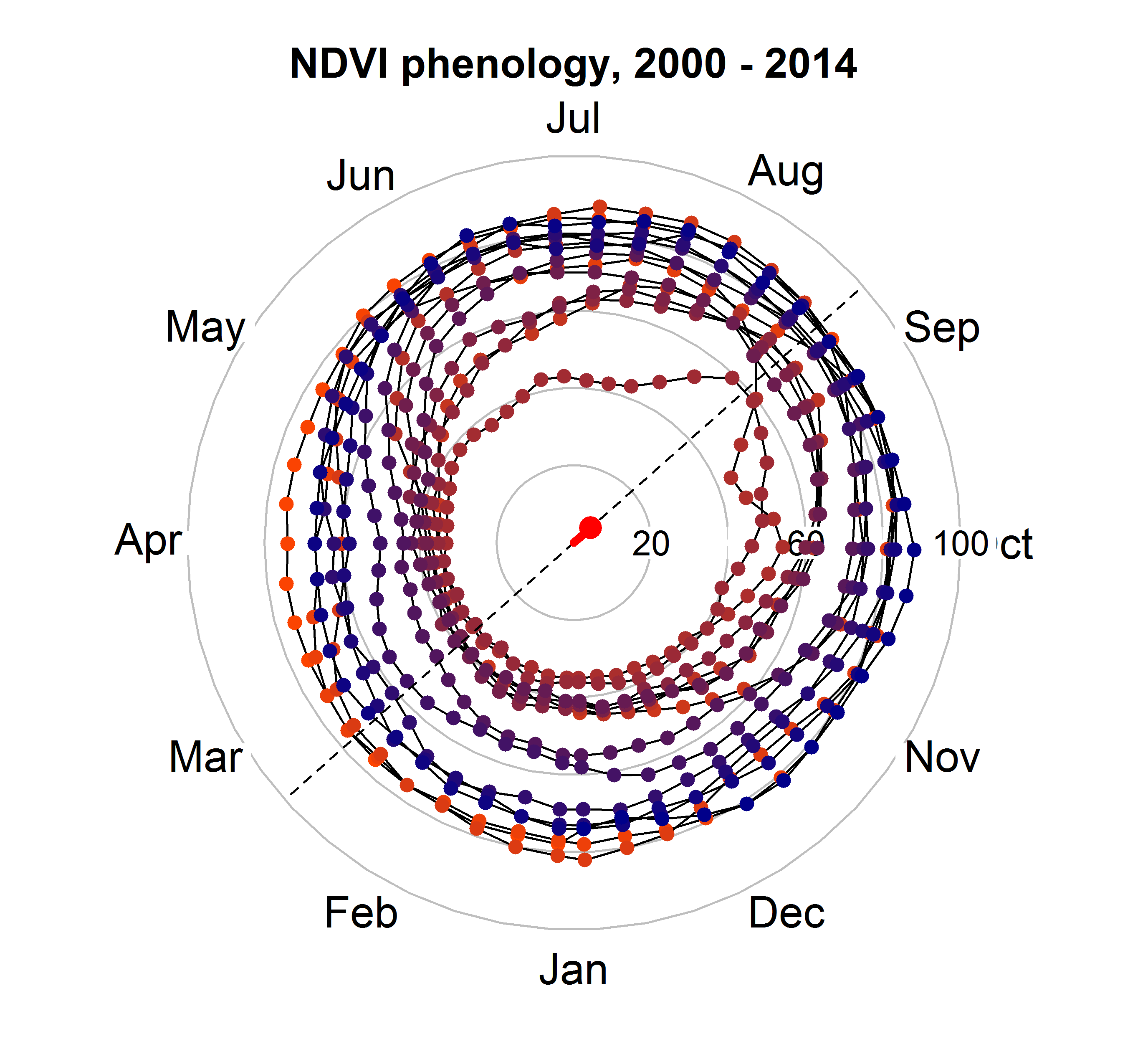 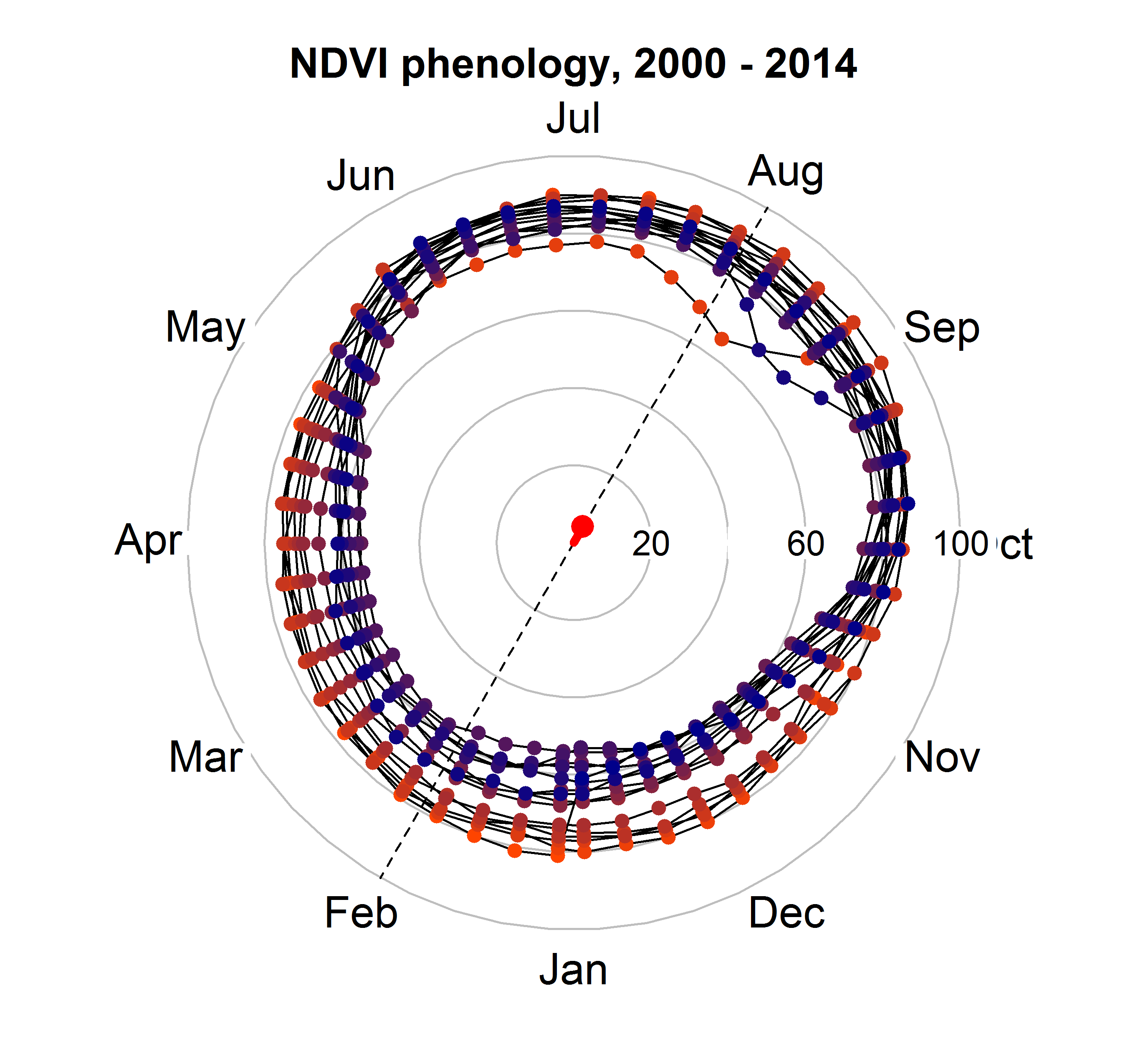 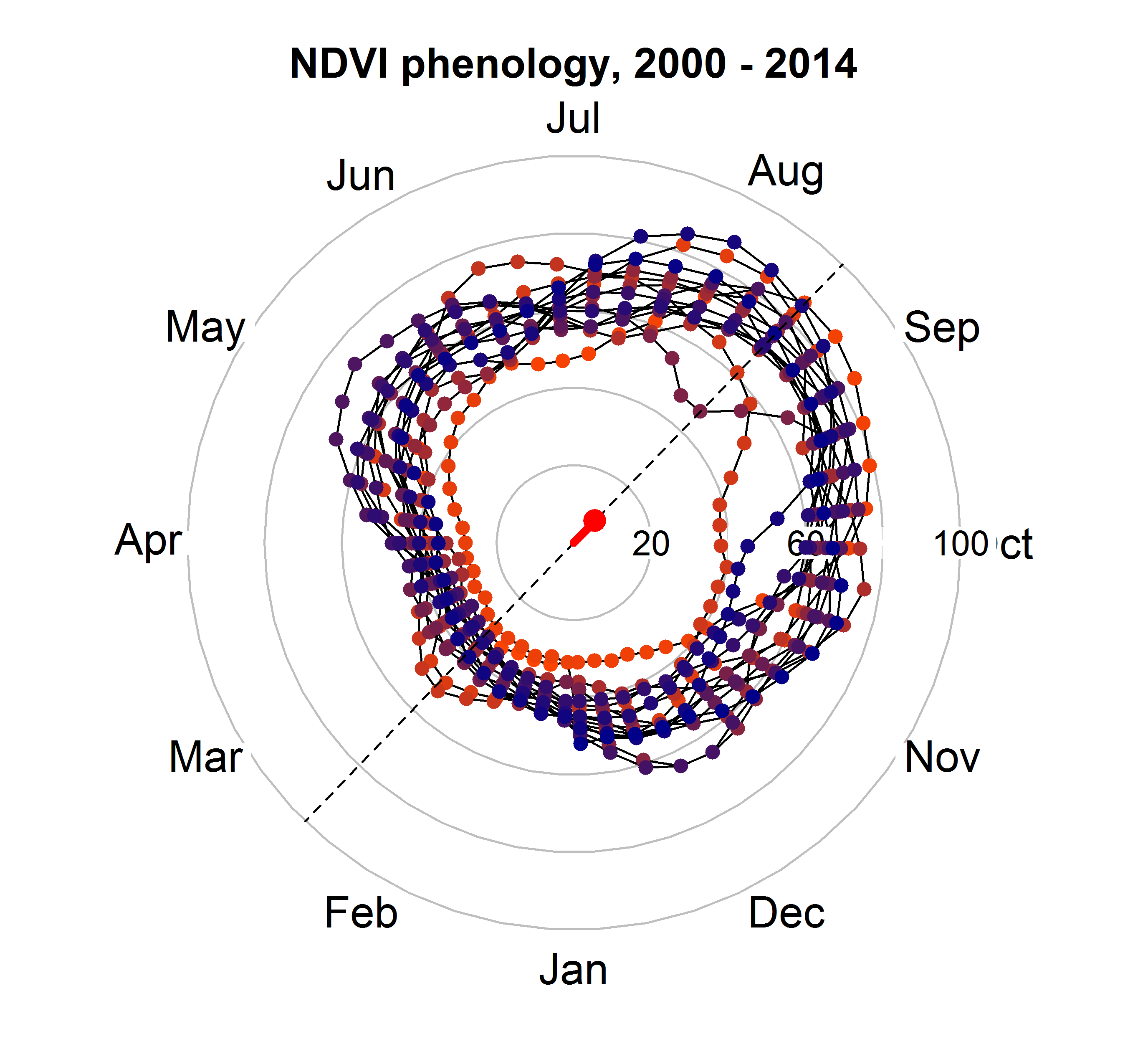 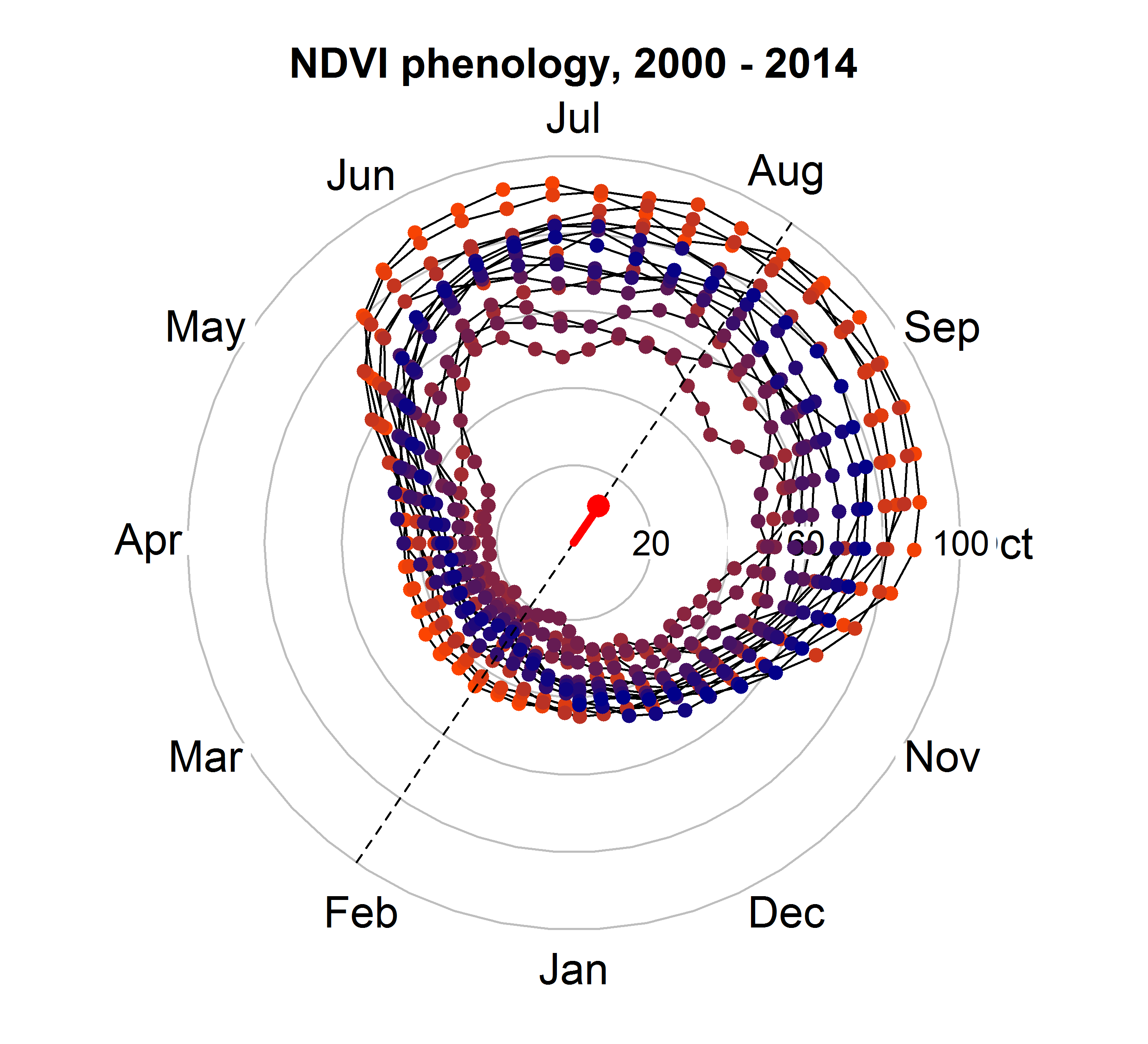 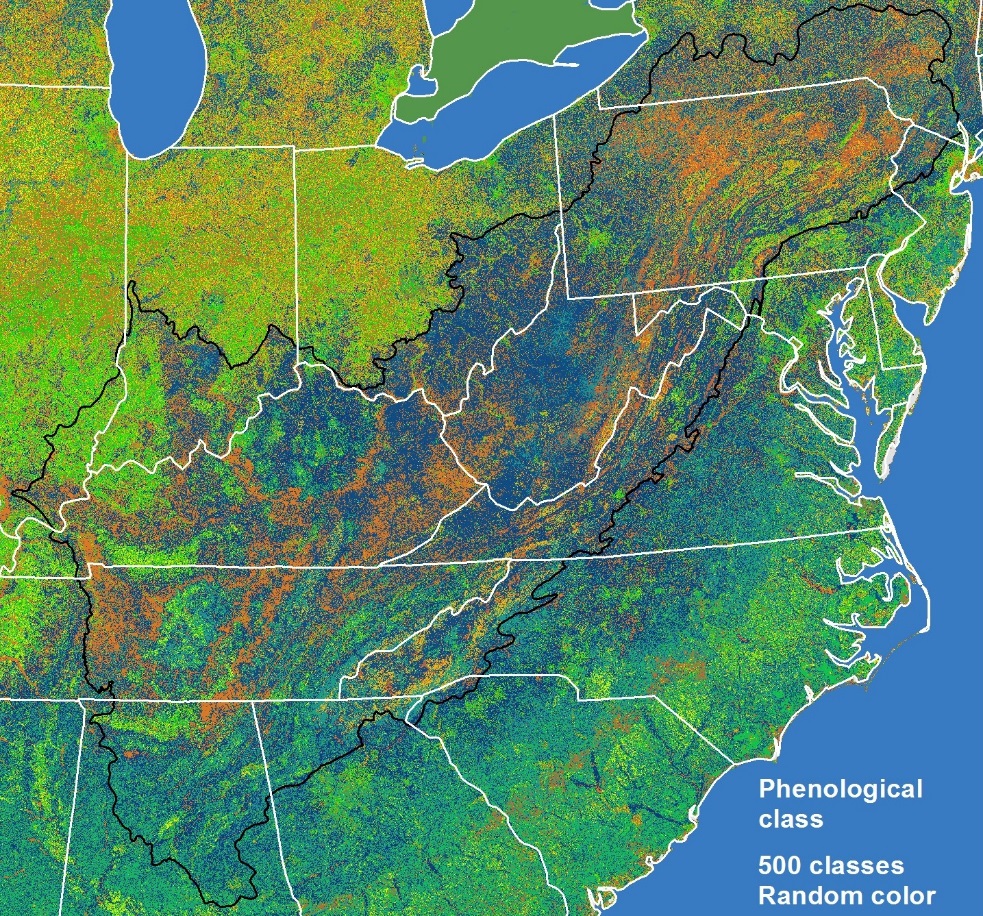 Phenological class, 2014
2000
2014
Information-theoretic measures of landscape dynamics
 complexity and organization
2000 – 2015 
Inter-annual phenoclass transitions
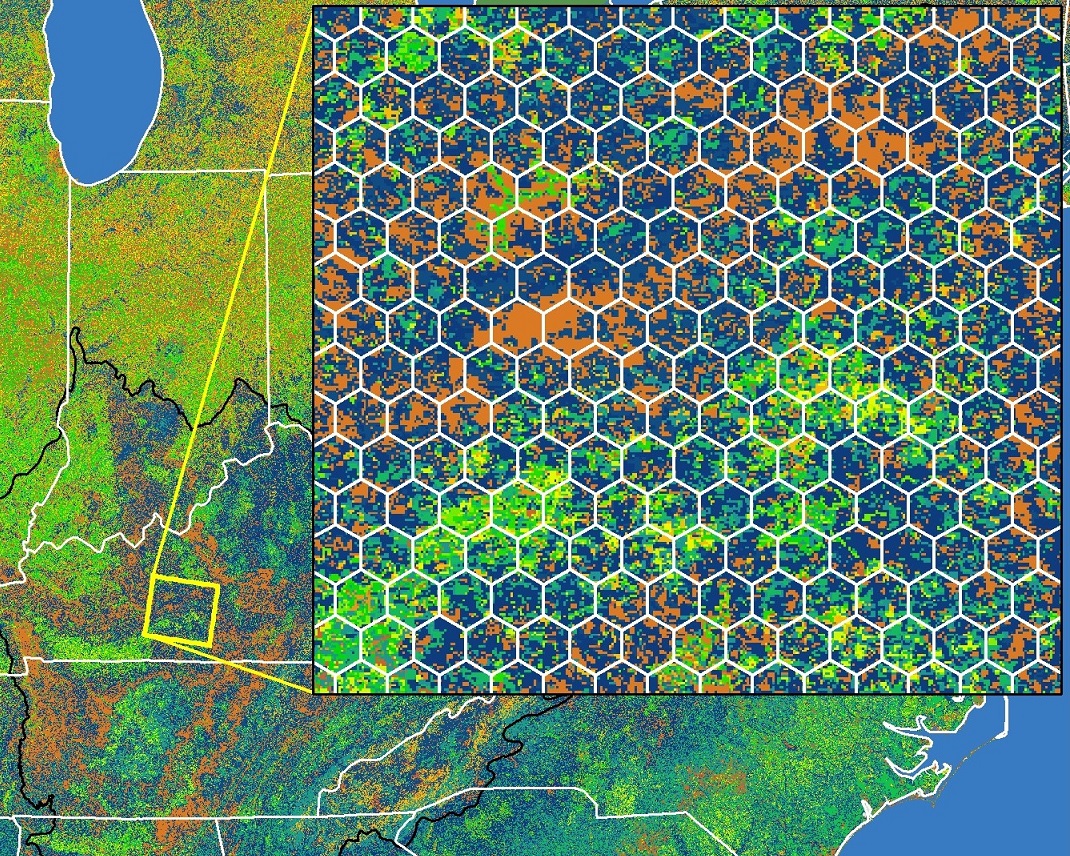 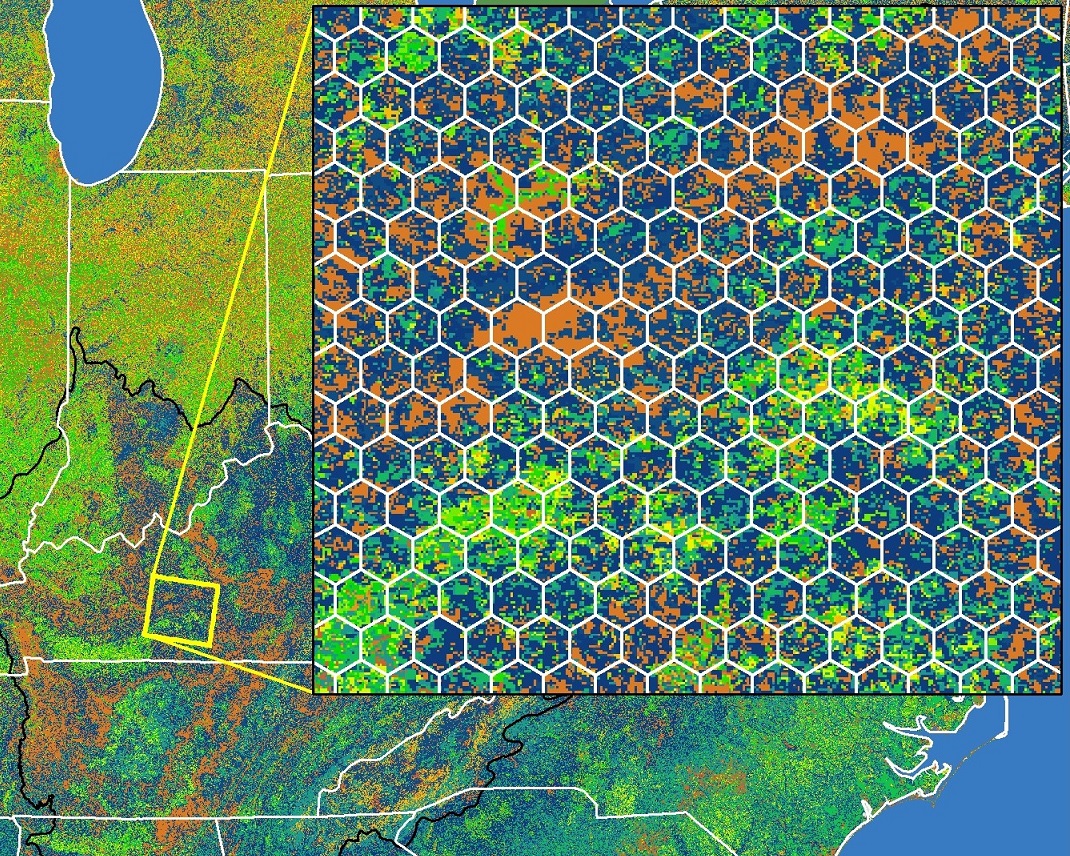 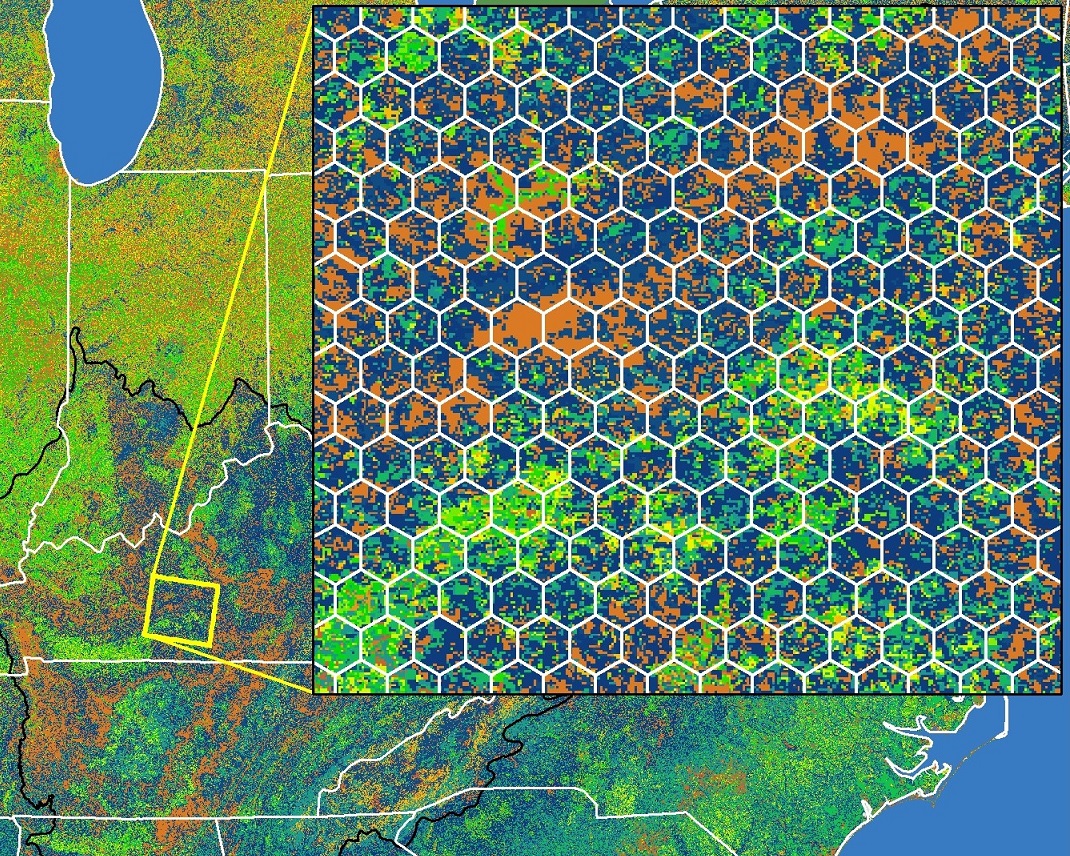 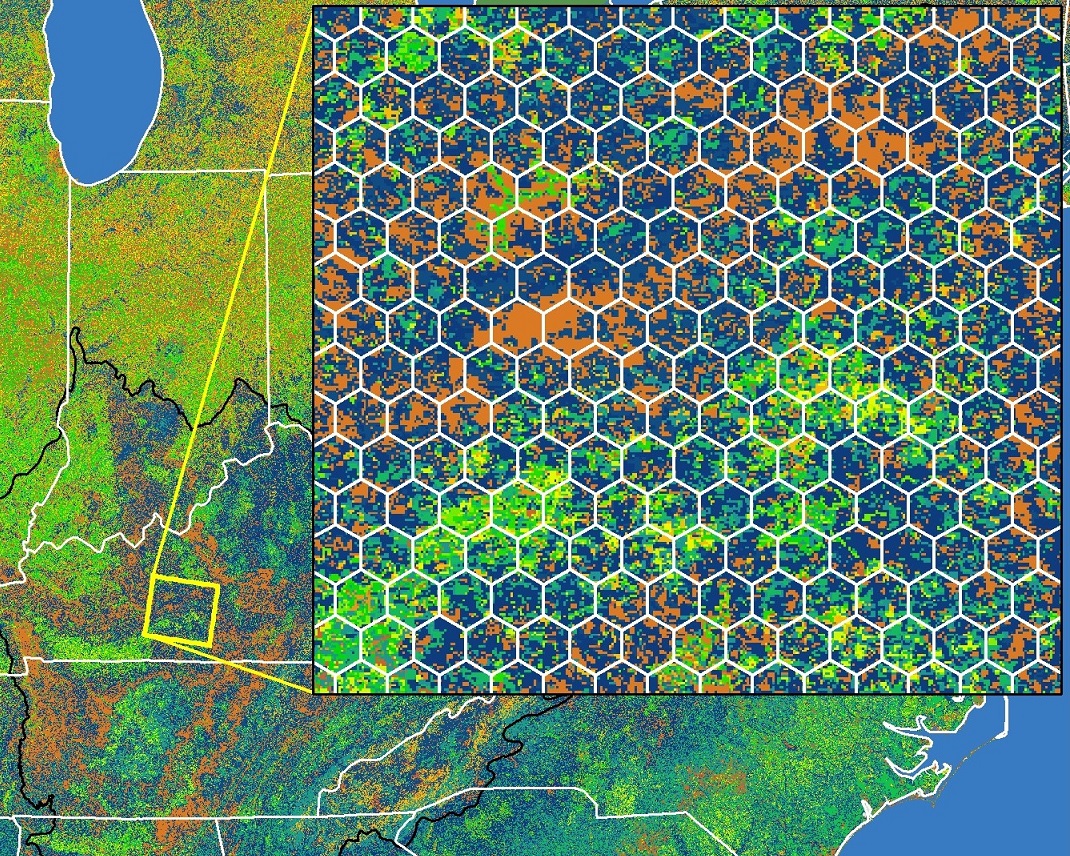 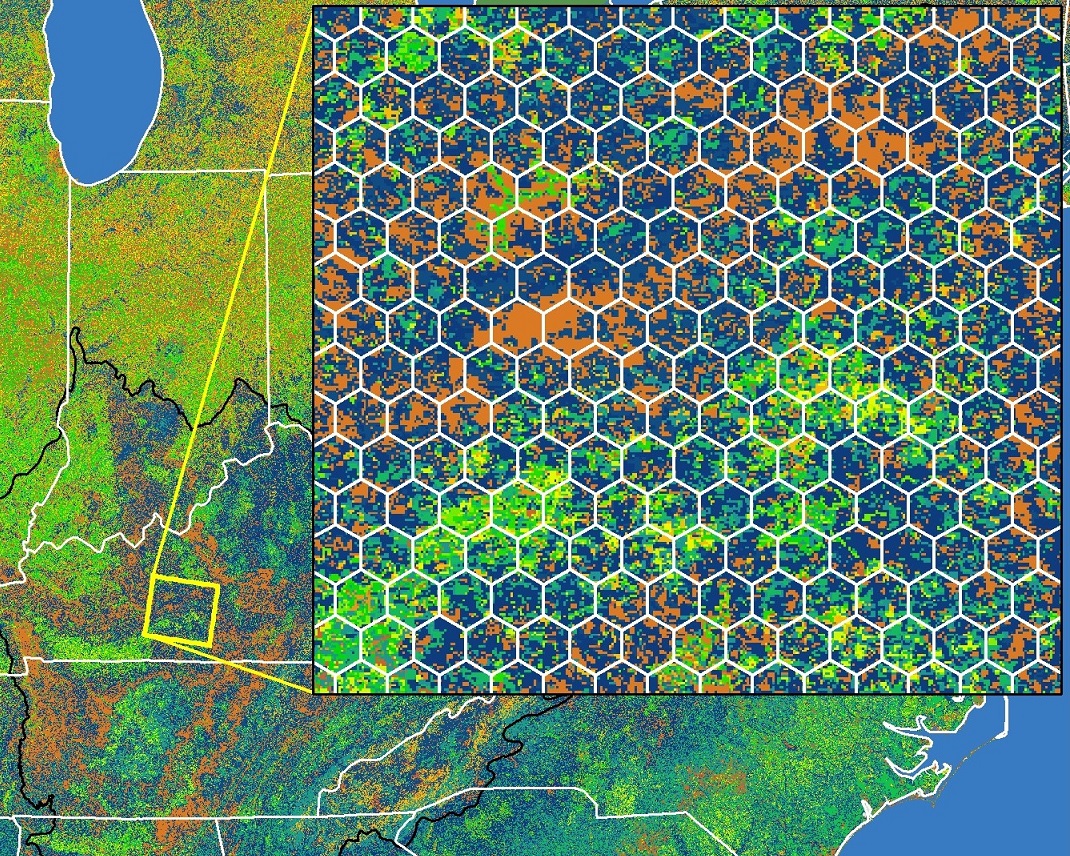 From class...
Disturbance
Succession
To class...
Phenological class in
2000, 2001, … 2015
Increasing NDVI
Landscape sizes:   81 pixels: ~ 435 ha
	        450 pixels: ~ 2400 ha
Information-theoretic measures of landscape dynamics
 complexity and organization
2000 – 2015 
Inter-annual phenoclass transitions
From class...
To class...
Increasing NDVI
Ulanowicz, R. E. 1997. Ecology, the Ascendent Perspective. Columbia University Press, New York, NY.
Ulanowicz, R. E., et al. 2009. Quantifying sustainability: resilience, efficiency and the return of information theory. Ecological Complexity.
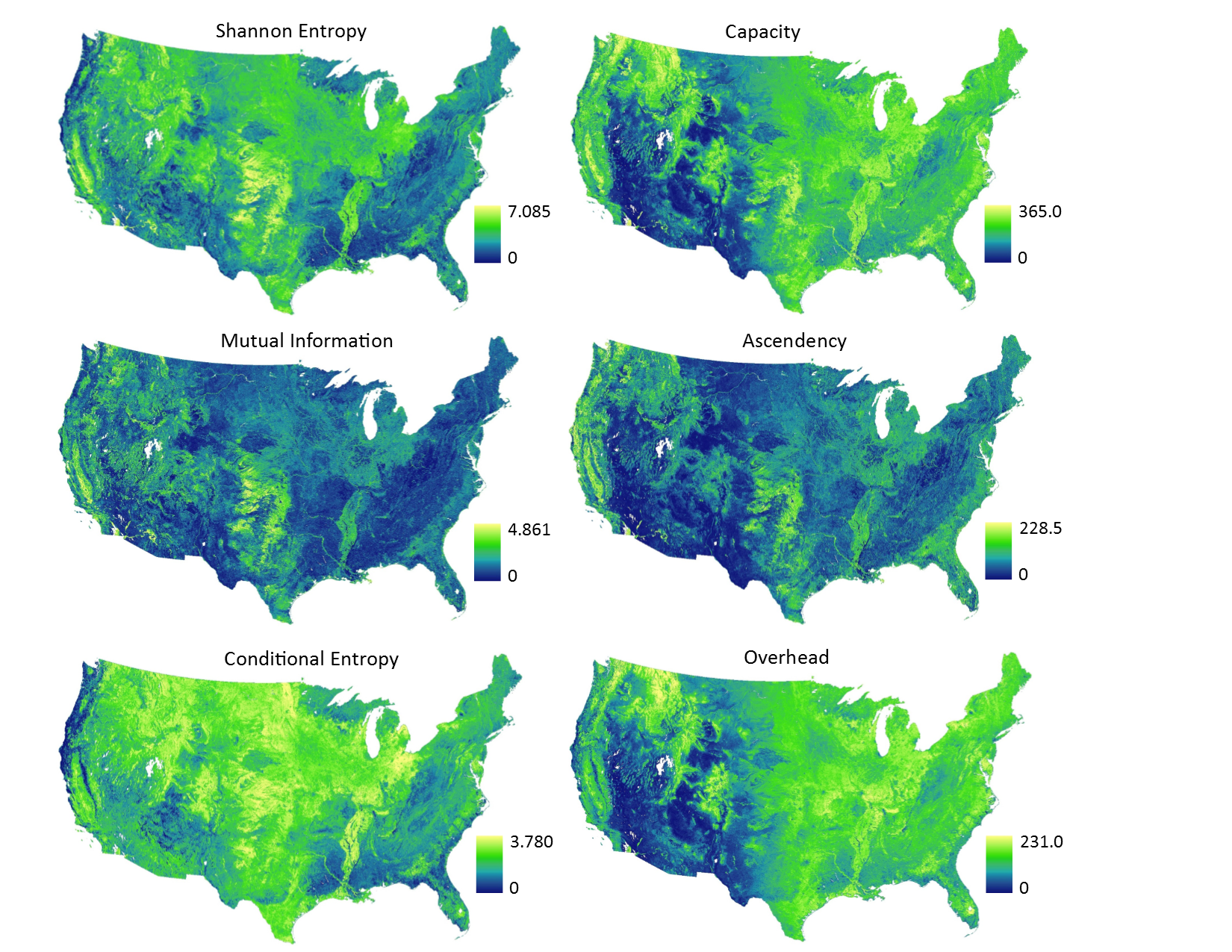 Example landscape metrics at national scale
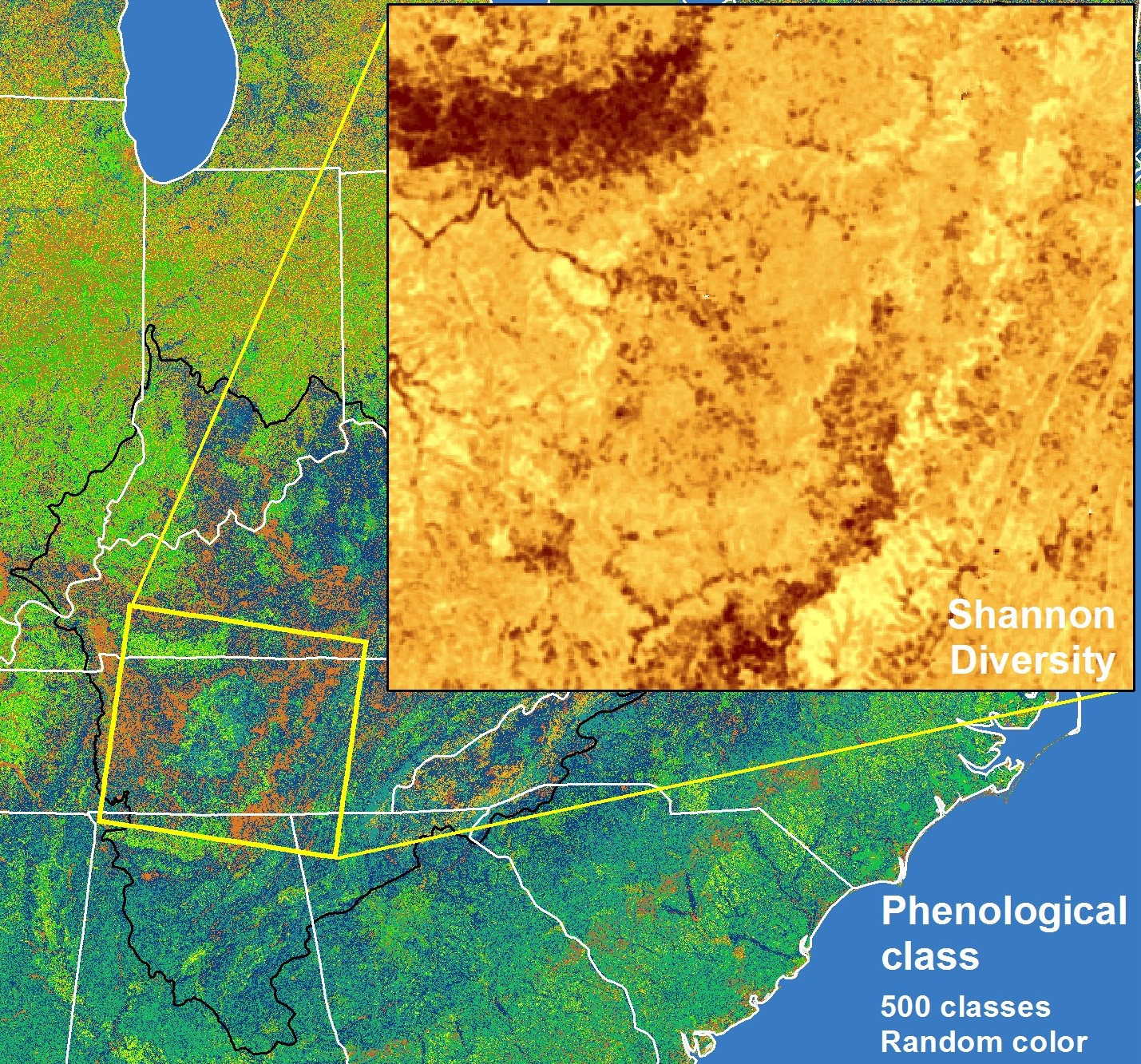 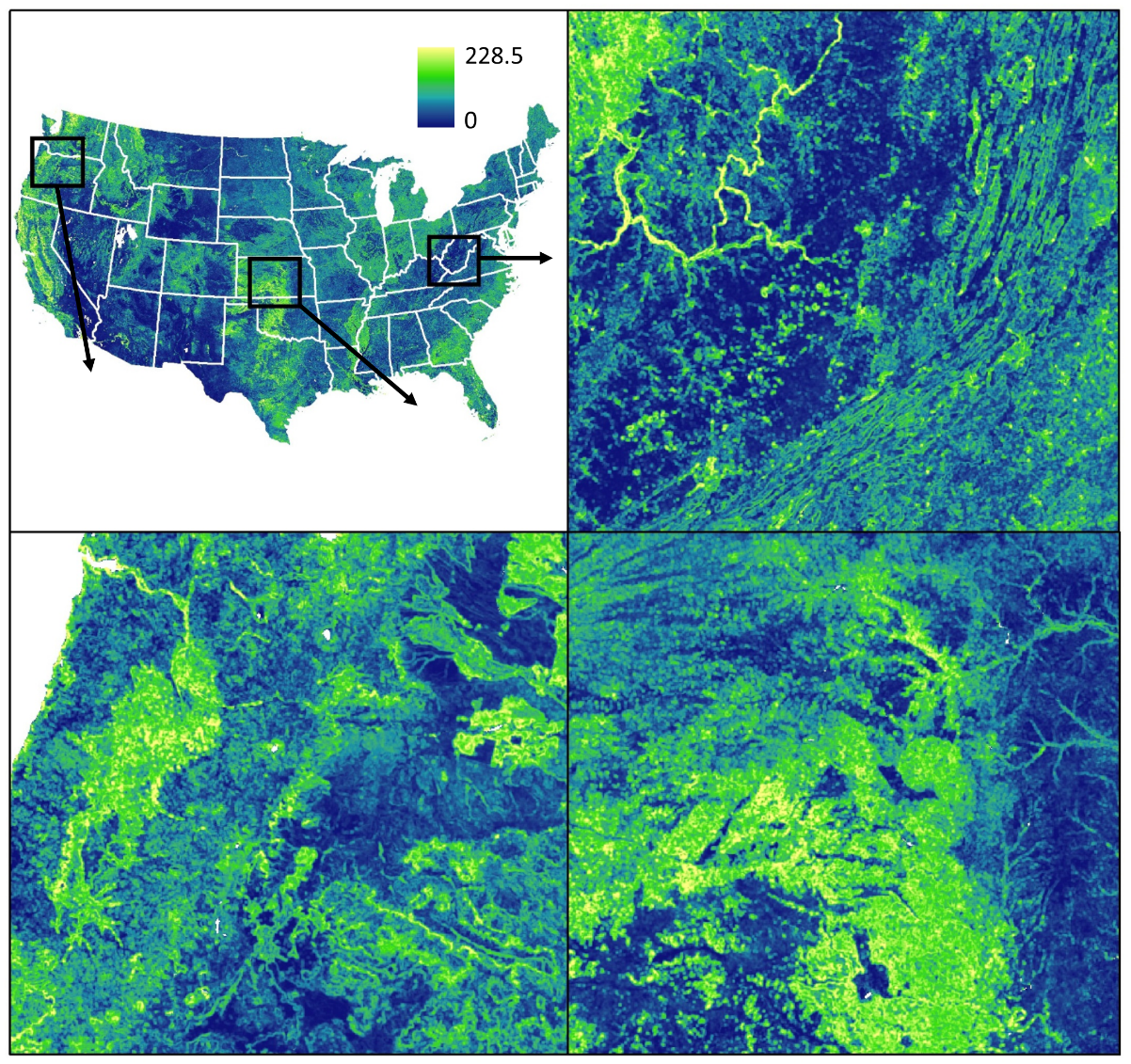 Example landscape metric at regional scale
Landscape Ascendency shown in three subregions
Expected shifts, given observed dynamics
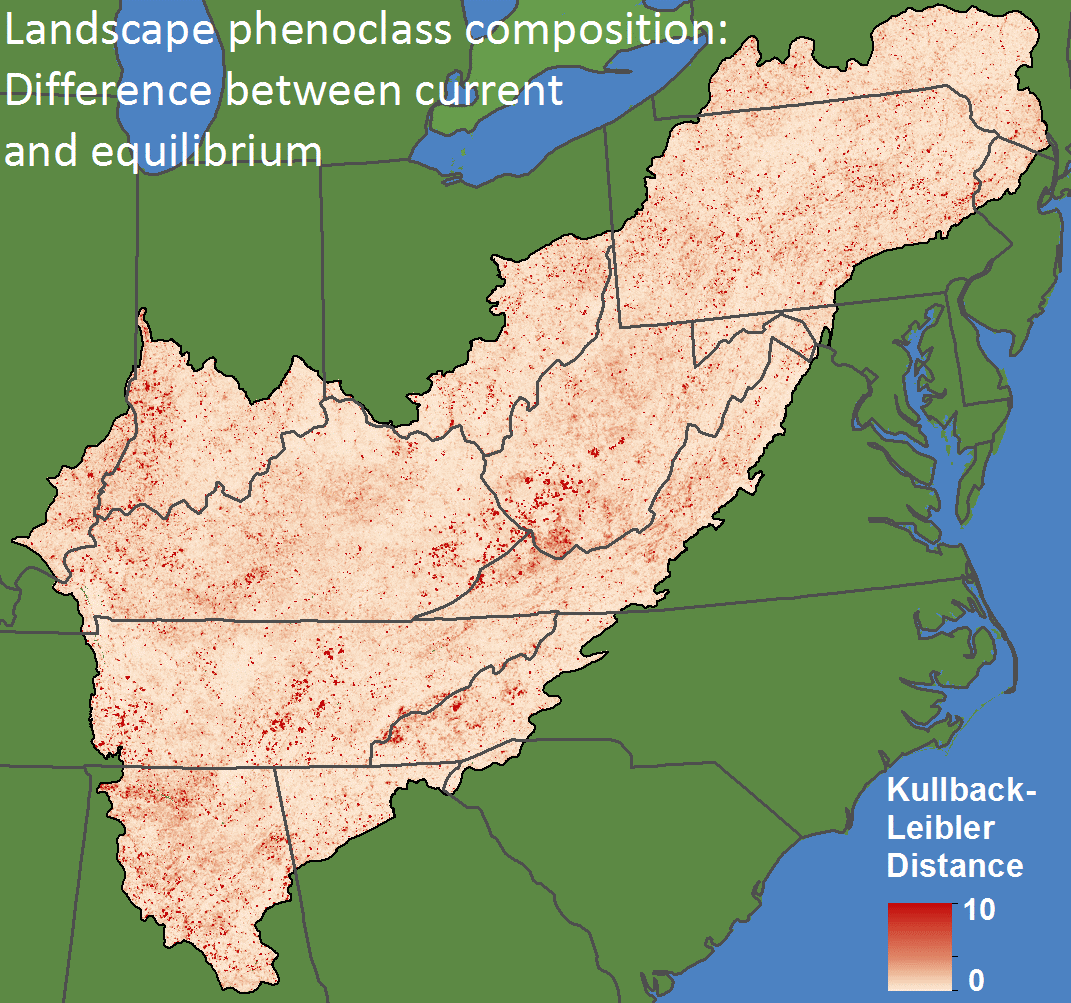 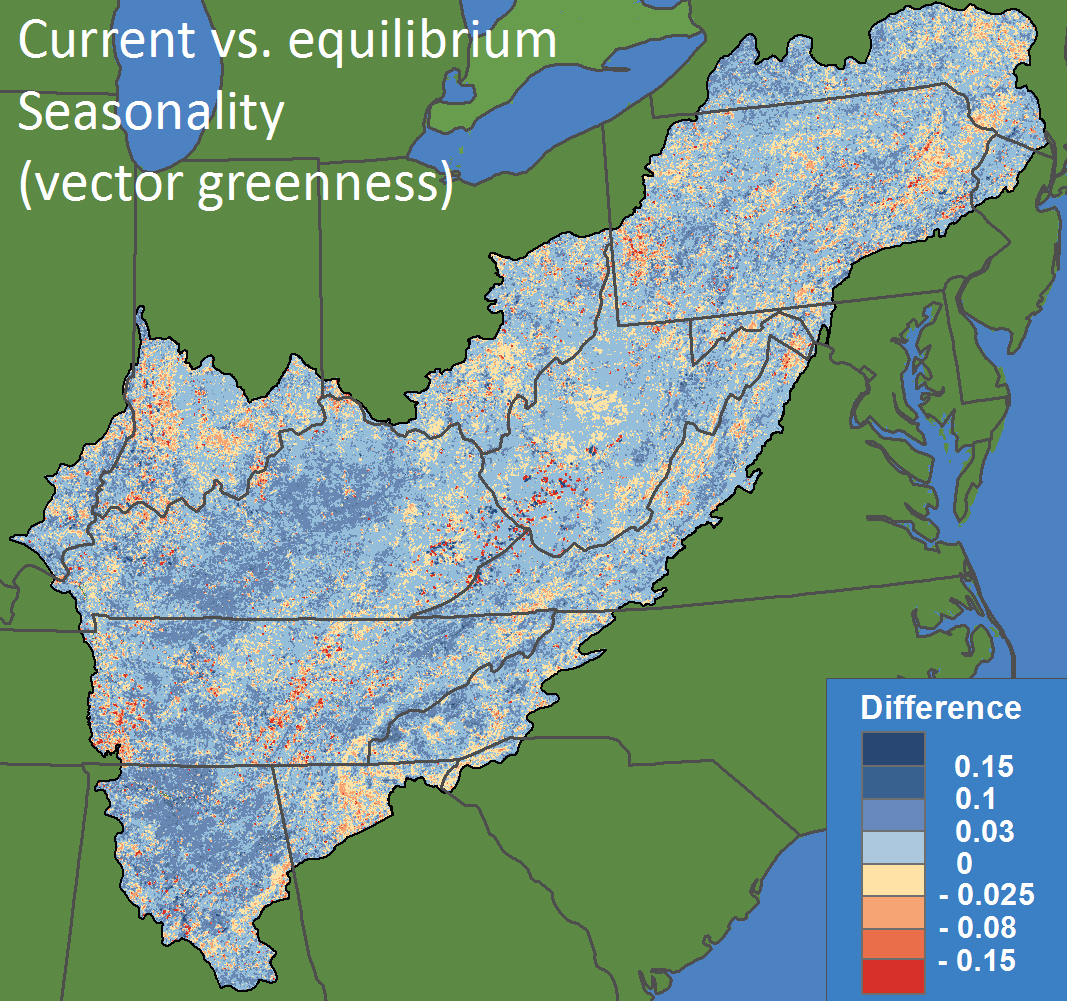 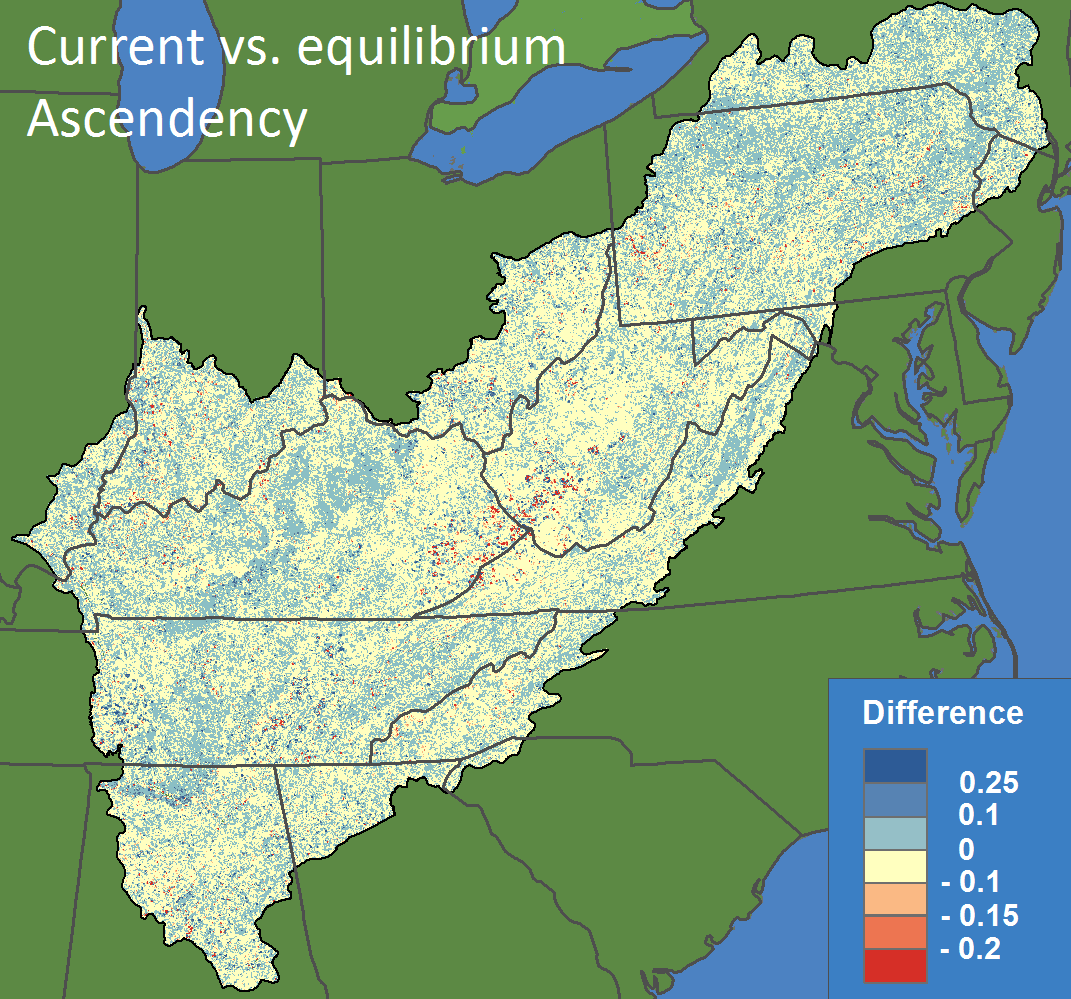 Distance between current phenoclass distribution Q and projected equilibrium distribution P :
Kullback-Leibler divergence
[Speaker Notes: Bring in equilibrium vector analysis to demonstrate a key advantage of tying a resource to the IT metrics: now we can examine the direction, magnitude, and pace of landscape change, and map that to the resource. For example, what places with high carbon storage capacities are rapidly moving towards reduced carbon storage? Likely surface mining effect in WV/KY?]
Drivers of change
Landscape capacity and use
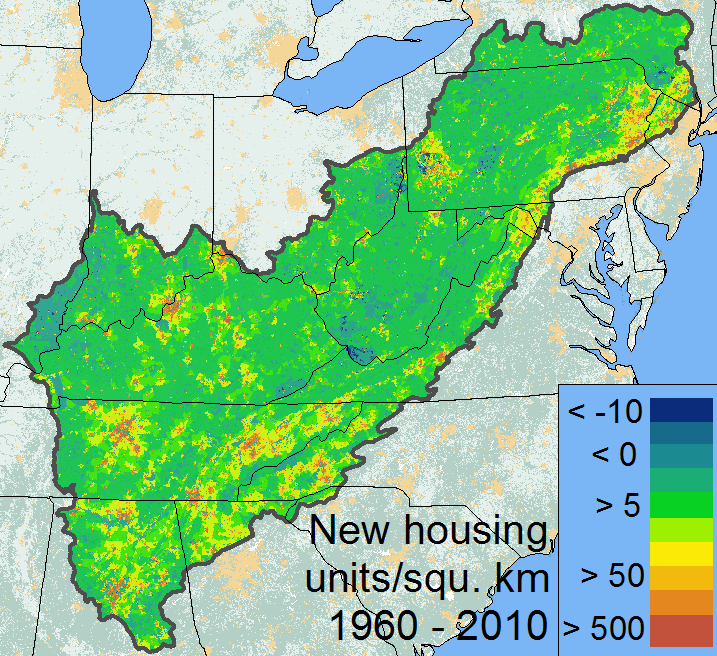 USFS F2F
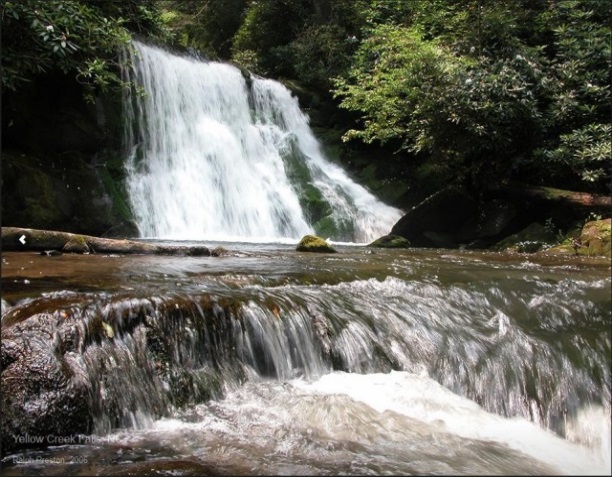 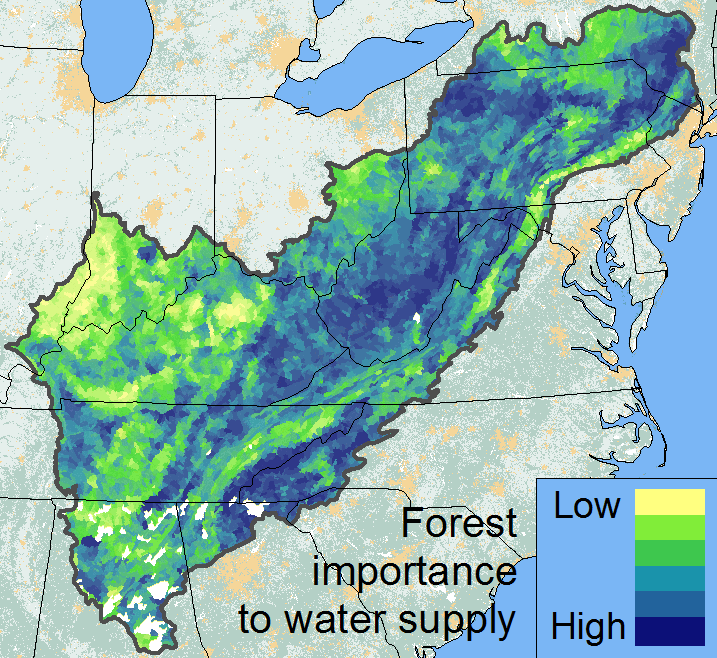 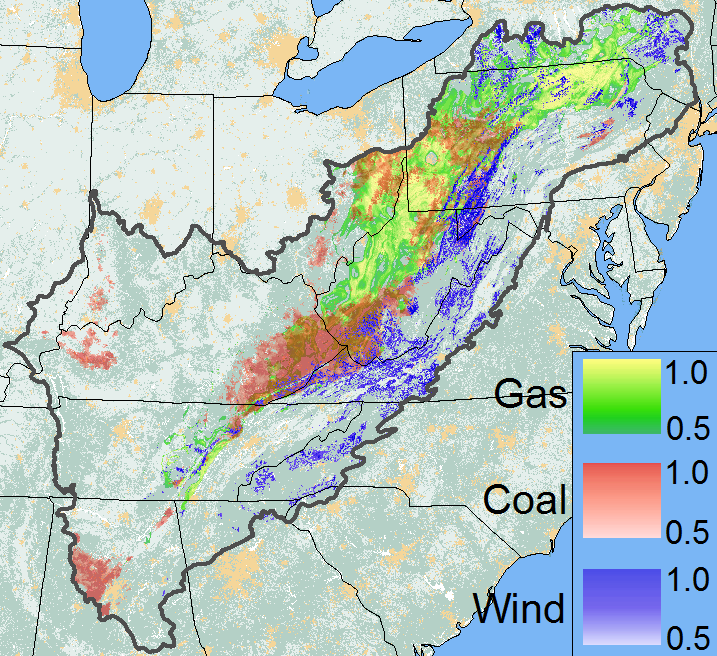 Ralph Preston
USFS FIA
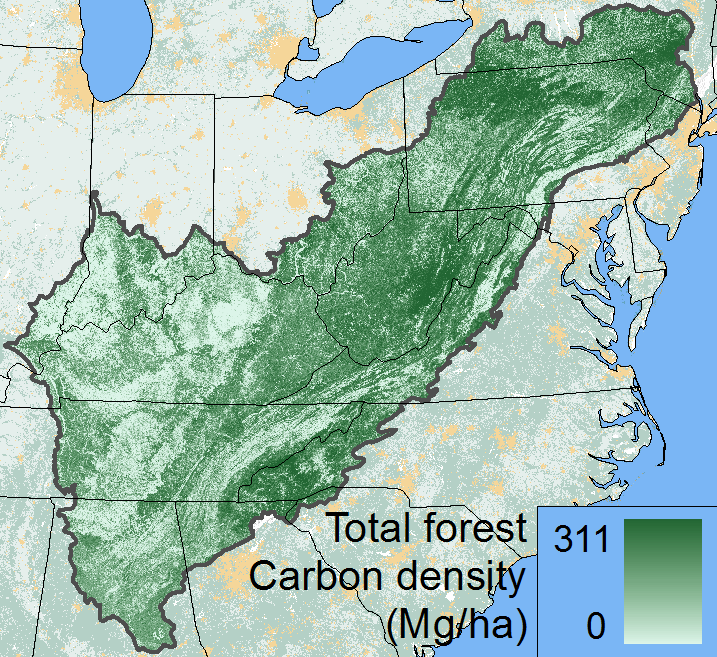 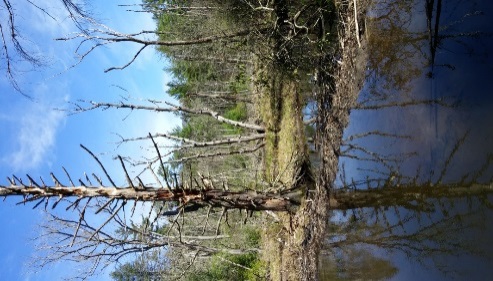 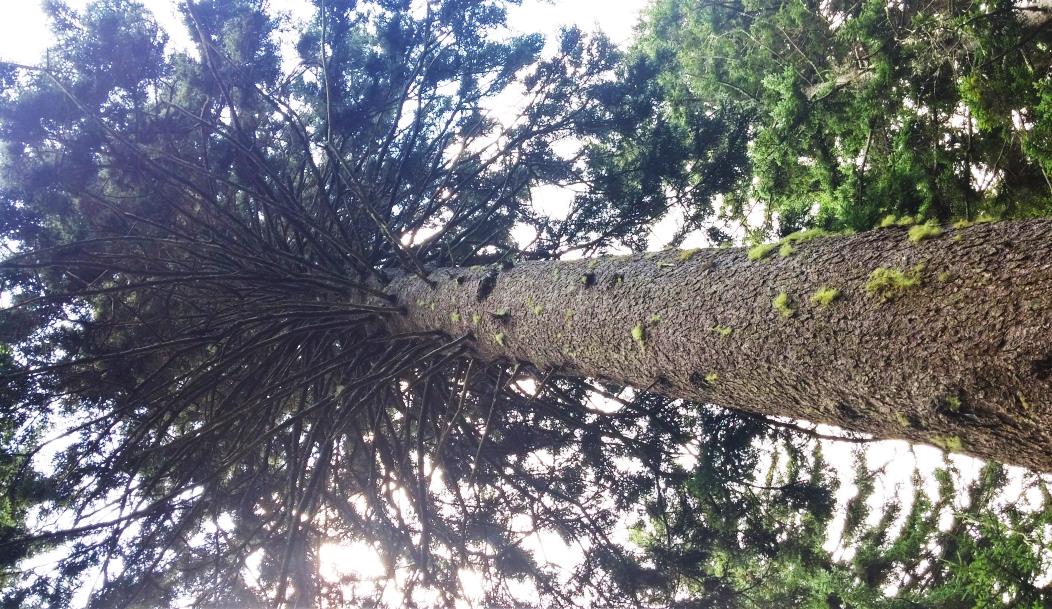 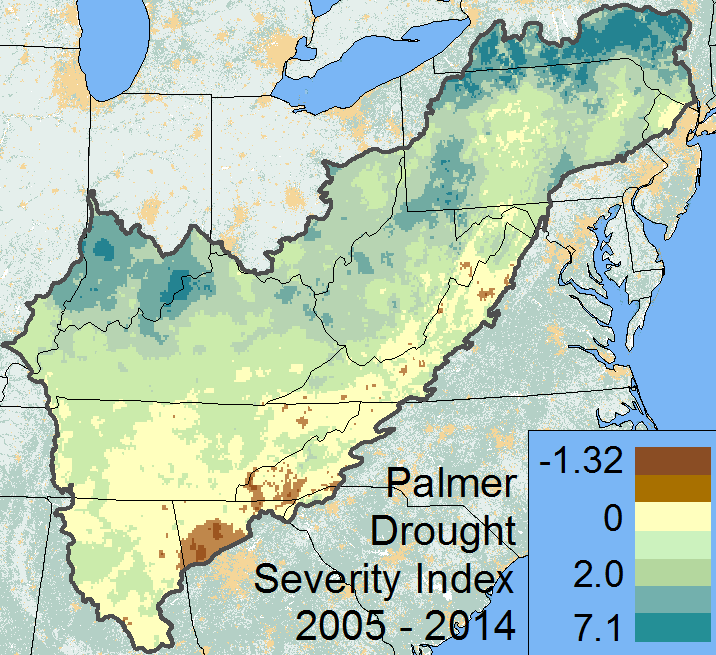 Landscape resilience and vulnerability ??
We need to better understand the capacities of large landscapes to sustain ecosystem services, given environmental change.
Landscape correlates of Mutual Information
Generalized Additive Models (GAM)
Spatial sample of 5000 cells
Predictors:
Forest density, spatial mean
Forest density, spatial variance
Drought Severity Index, variance among years
Spatial diversity (H) of land cover (NLCD)
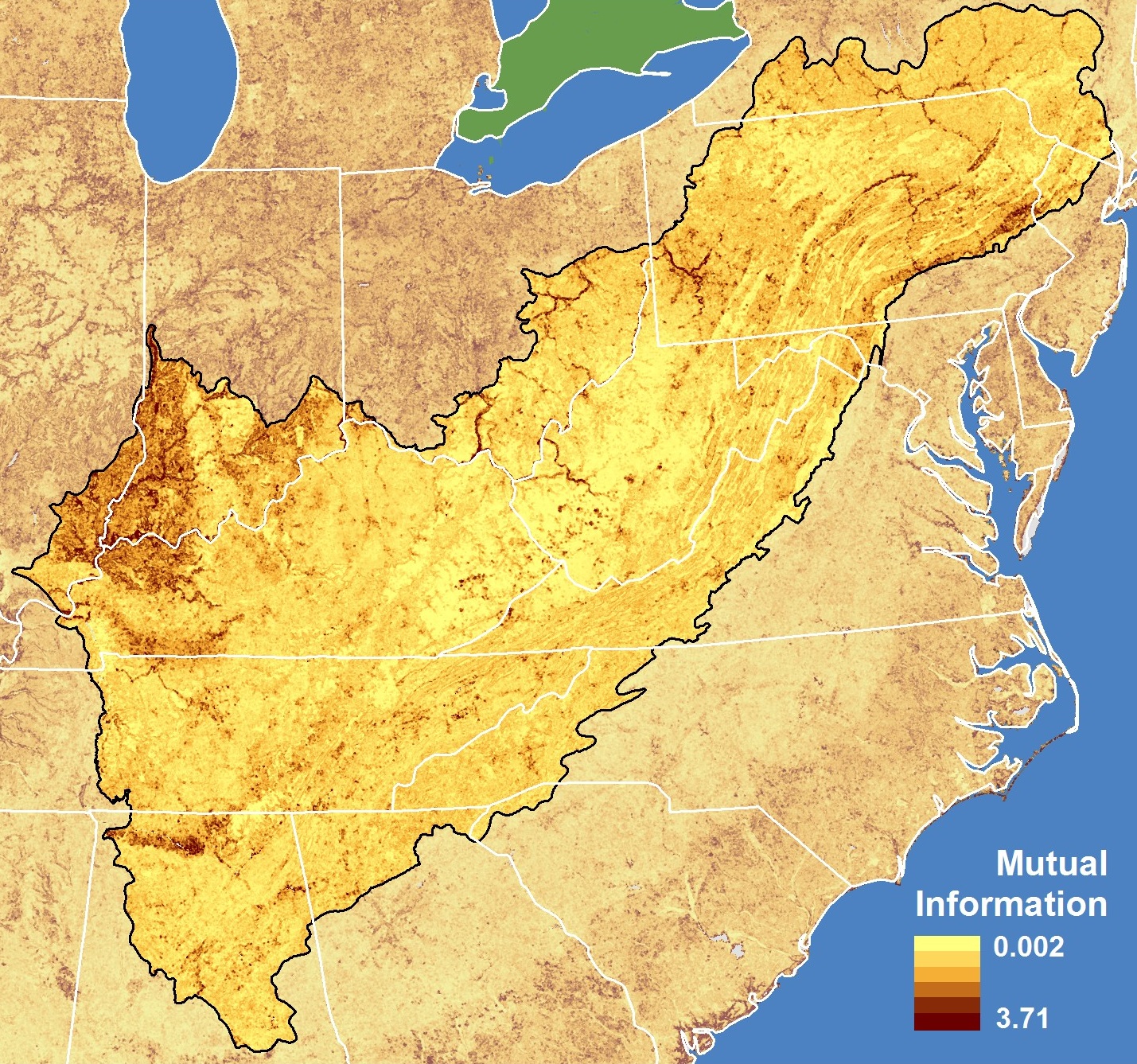 Mutual Information
Mean forest density
Forest density variation
Partial residuals
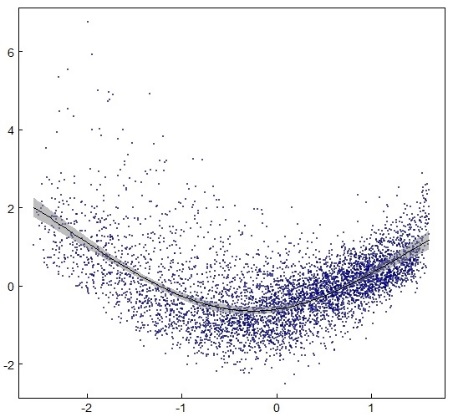 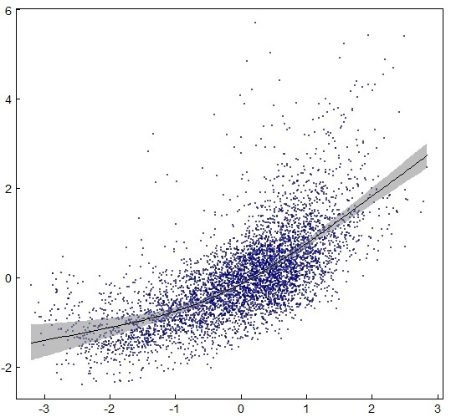 Inter-annual drought variability
Land cover diversity
s(parameter)
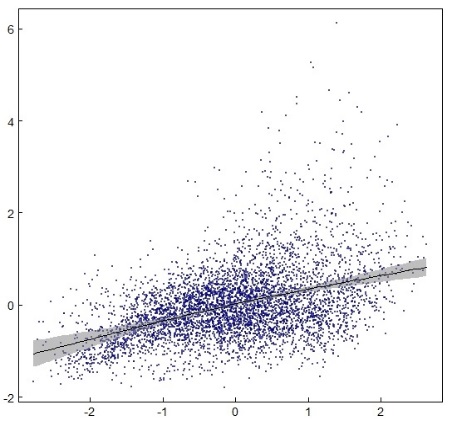 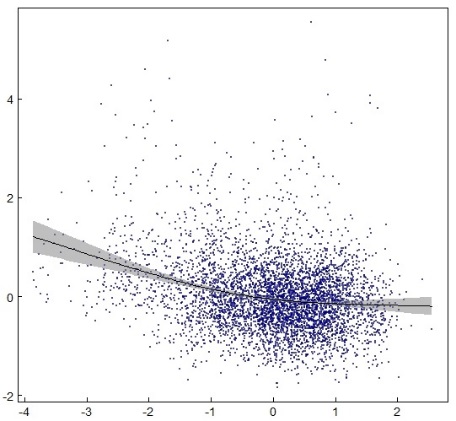 Deviance explained: 49%
Parameter value
[Speaker Notes: Look at links between the IT variables and non-NDVI-based topo, climate, and LULC parameters]
Landscape correlates of Conditional Entropy
Generalized Additive Models (GAM)
Spatial sample of 5000 cells
Predictors:
Forest density, spatial mean 
Housing density, spatial mean
Drought Severity Index, variance among years
Spatial diversity (H) of land cover (NLCD)
Conditional Entropy
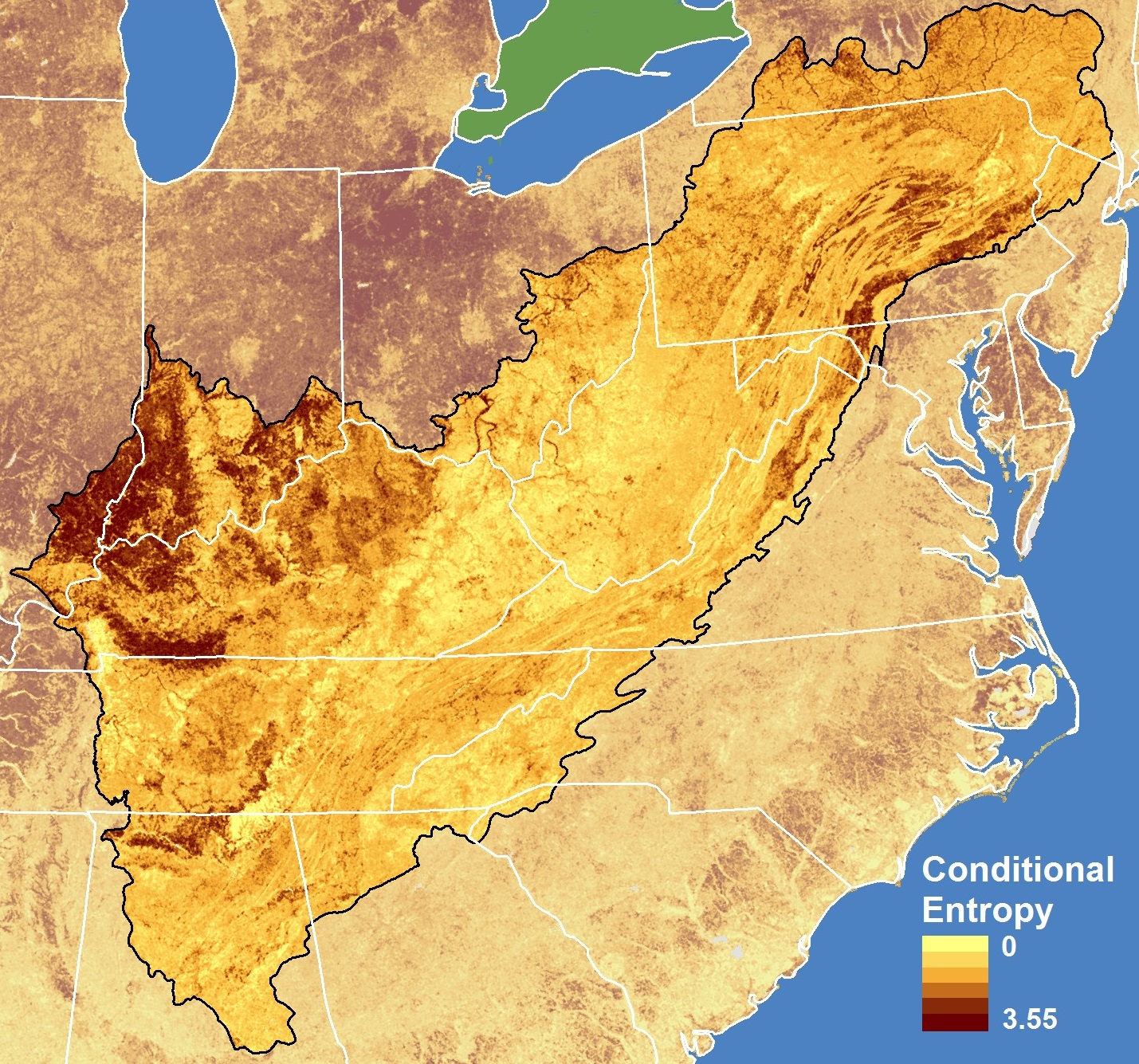 Partial residuals
Land cover diversity
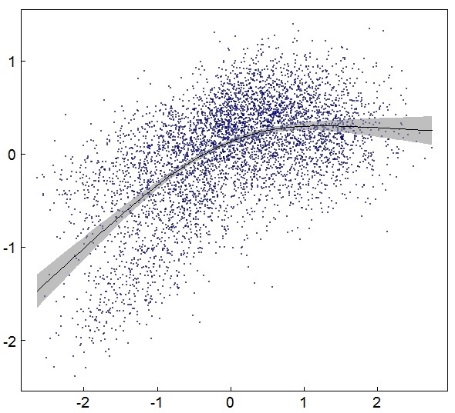 Mean forest density
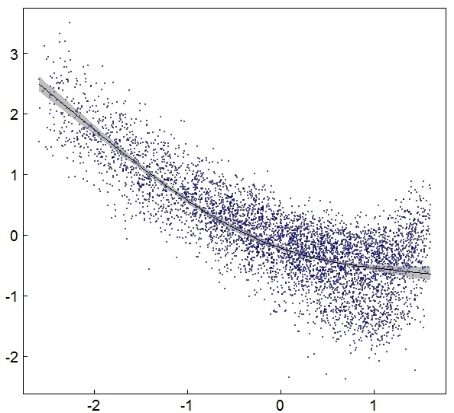 s(parameter)
Inter-annual drought variability
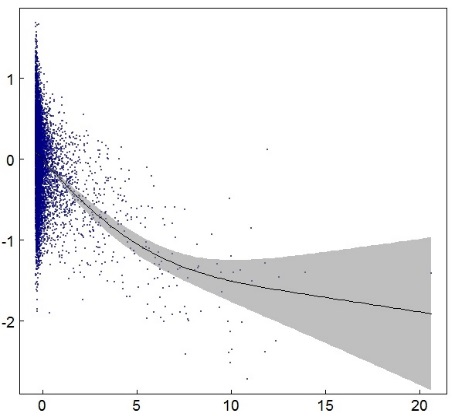 Mean housing density
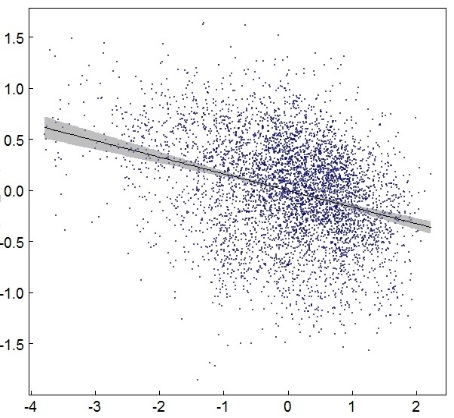 Deviance explained: 78%
Parameter value
[Speaker Notes: Look at links between the IT variables and non-NDVI-based topo, climate, and LULC parameters]
Landscape correlates of Forest Carbon Density
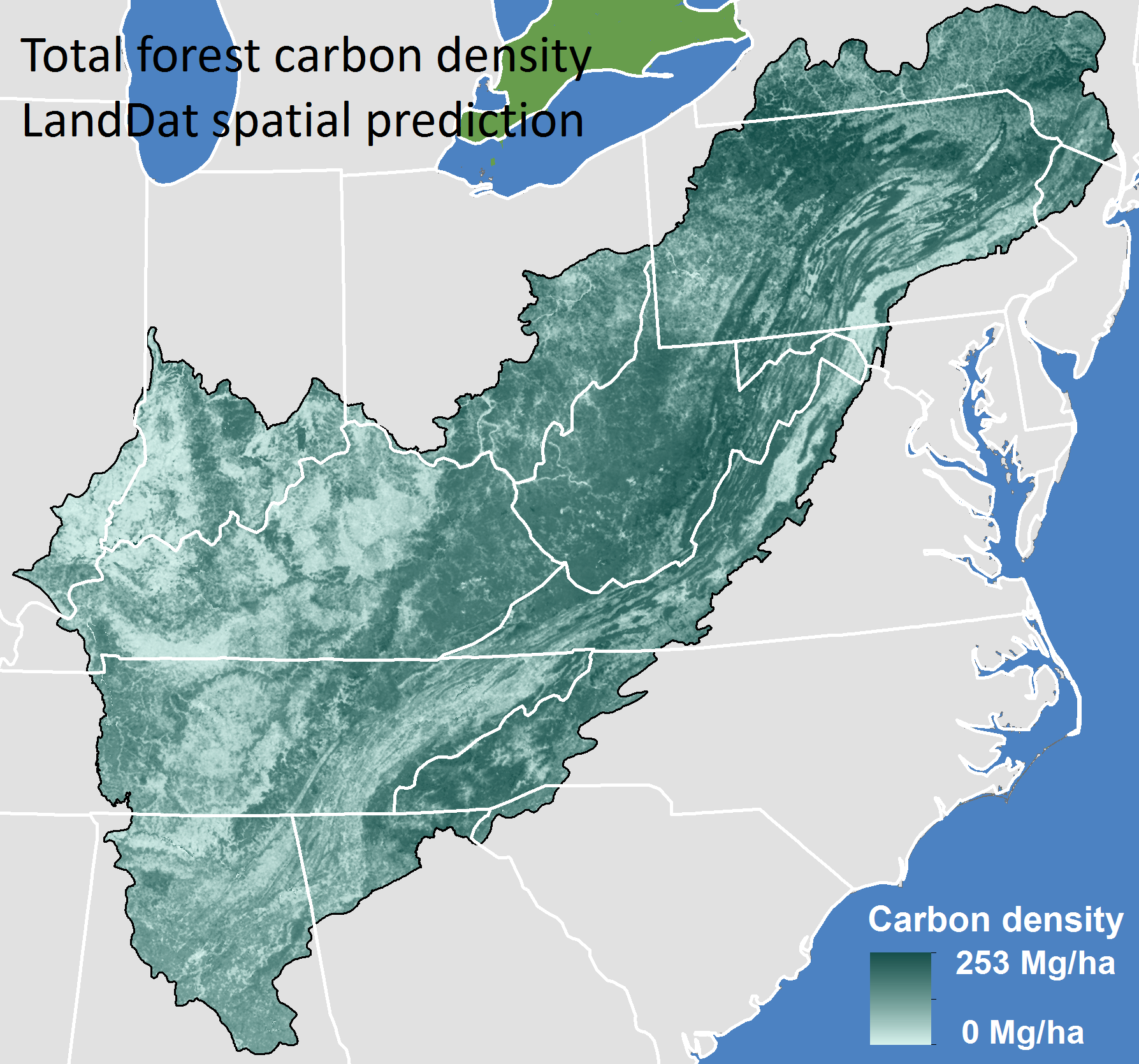 Generalized Additive Models (GAM)
Spatial sample of 25,000 cells
Deviance explained: 85%
Partial residuals
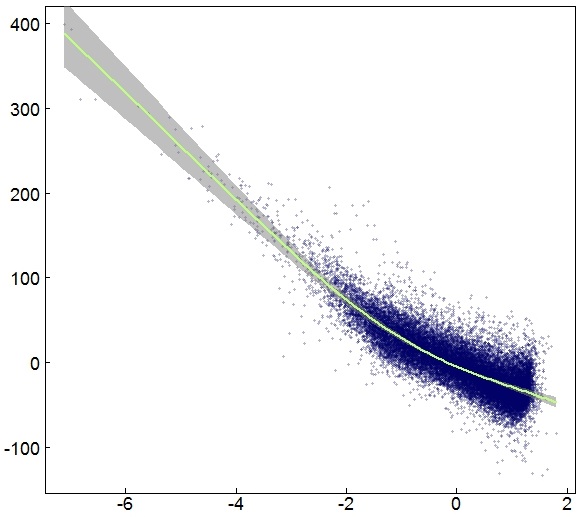 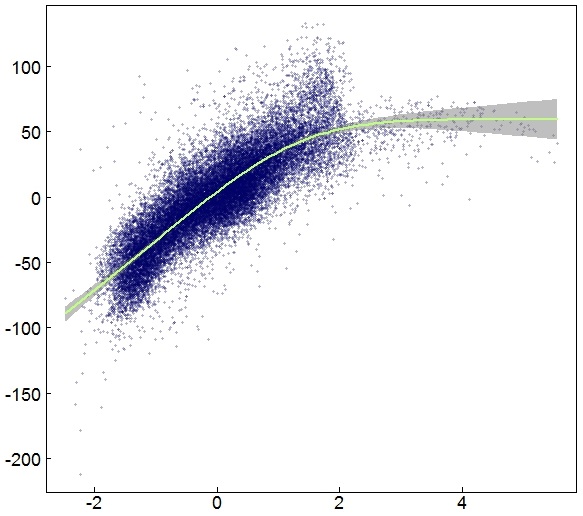 Vector greenness (seasonality)
NDVI st dev (variability)
s(parameter)
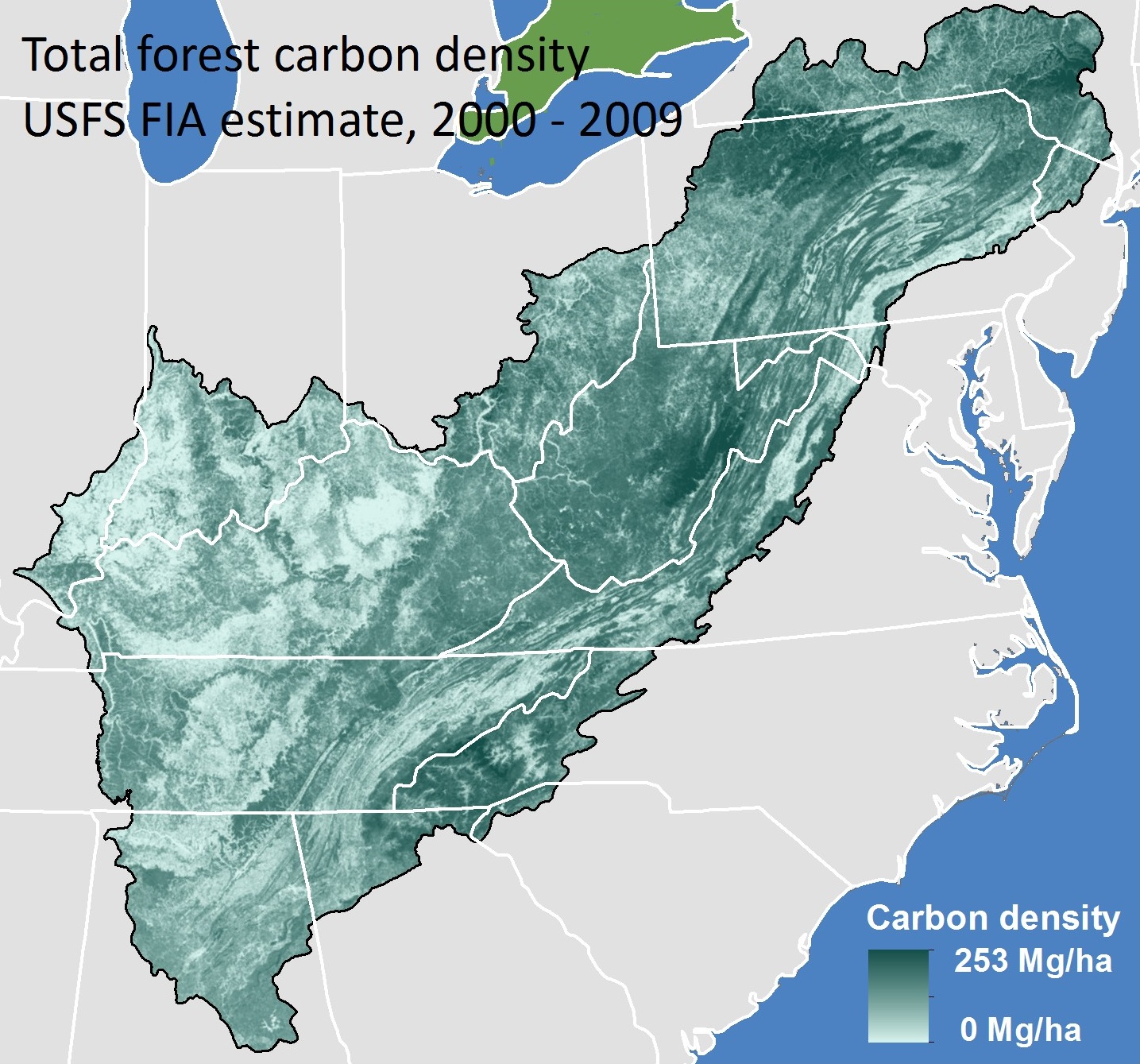 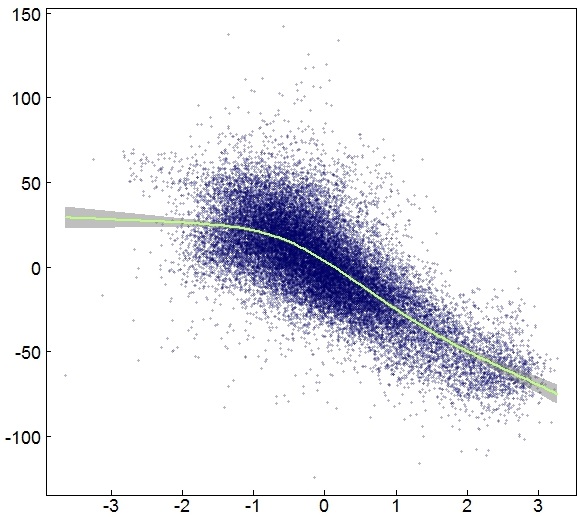 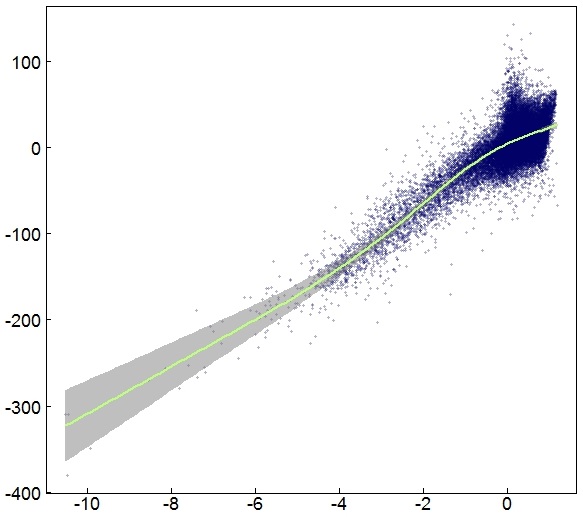 NDVI mean
Conditional Entropy
Parameter value
[Speaker Notes: Show links between IT measures and resources of interest]
Expected shifts, given the observed dynamics
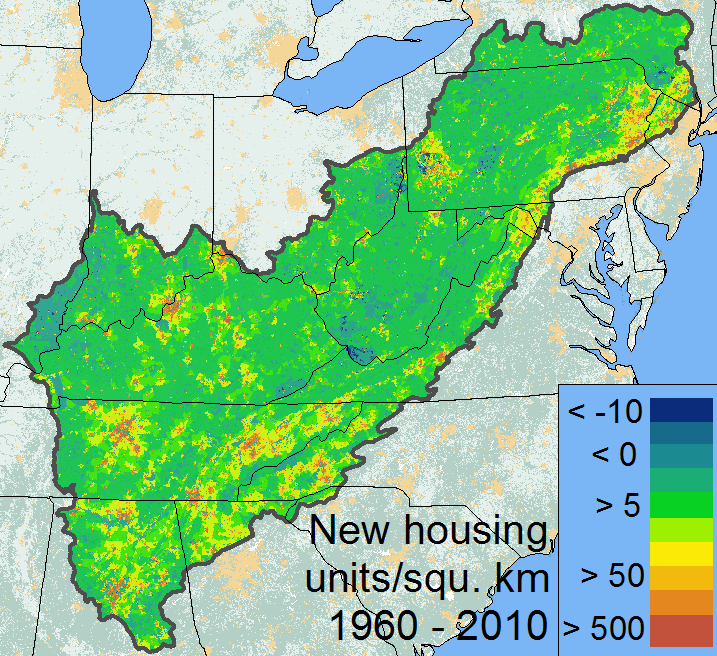 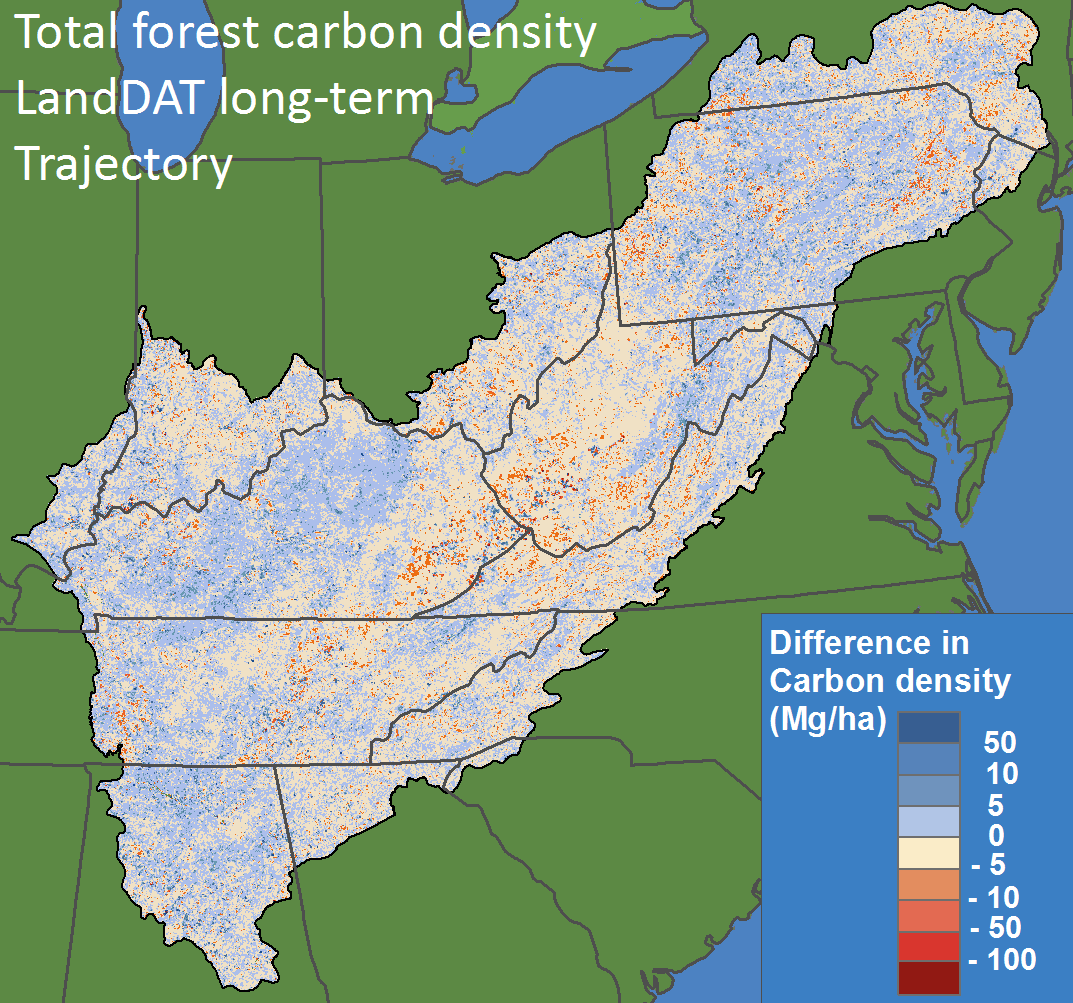 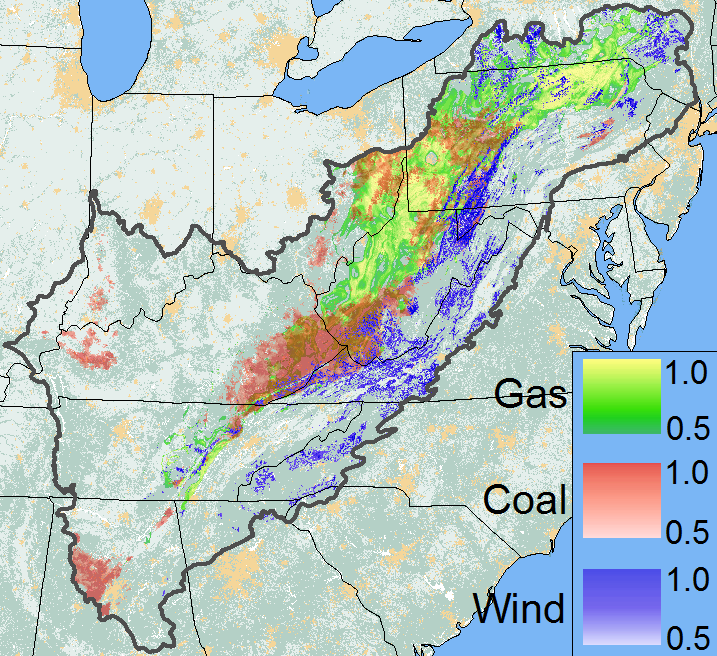 Compositional shift to higher/lower carbon storage capacity landscapes
(equilibrium minus current)
Drivers???
[Speaker Notes: Bring in equilibrium vector analysis to demonstrate a key advantage of tying a resource to the IT metrics: now we can examine the direction, magnitude, and pace of landscape change, and map that to the resource. For example, what places with high carbon storage capacities are rapidly moving towards reduced carbon storage? Likely surface mining effect in WV/KY?]
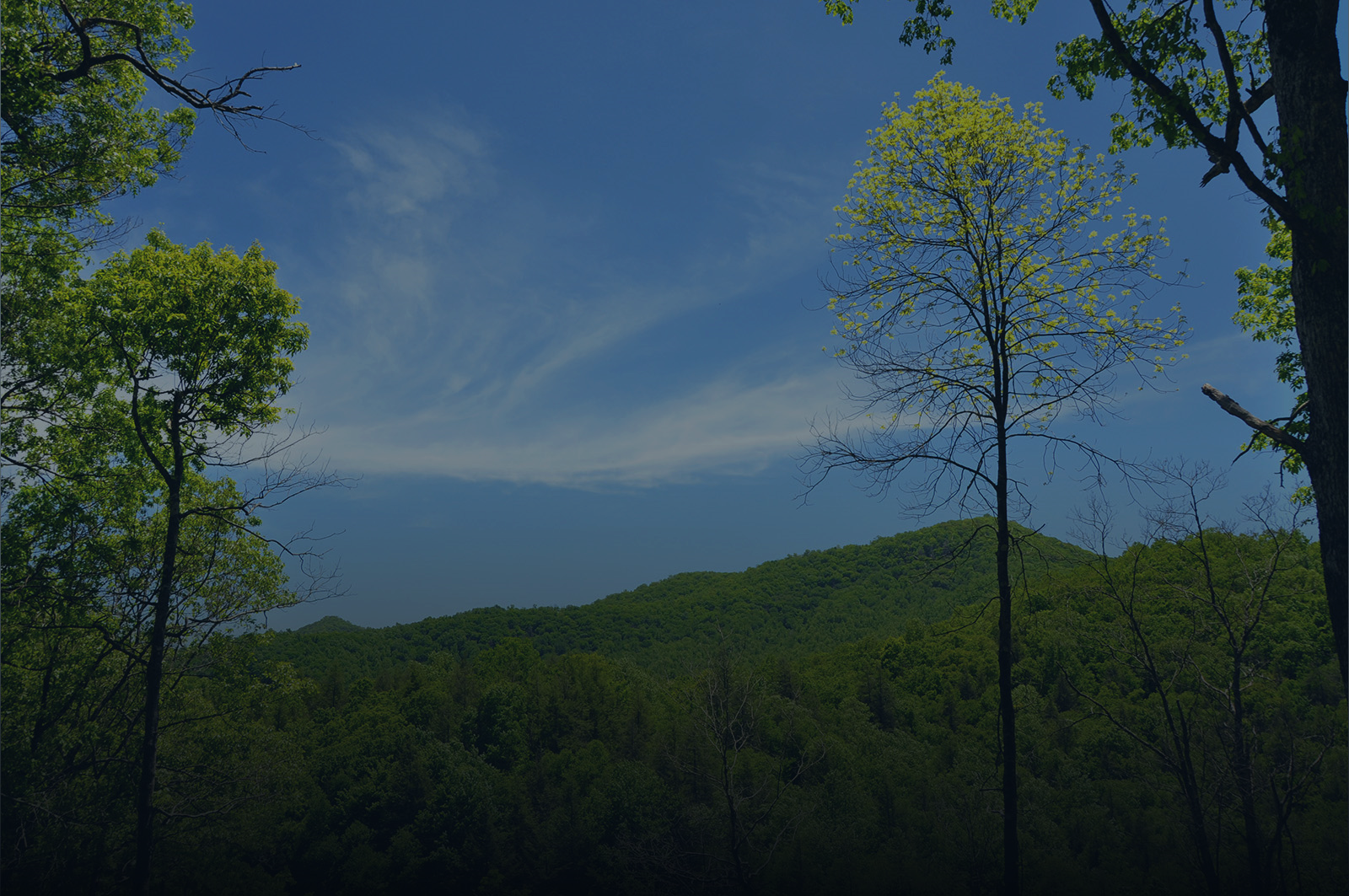 Potential applications
Understand the shifting landscape mosaic through a ‘systems’ lens
Understand mosaic drivers in an integrative context
Climate variability
Land use change
Ecological disturbance regimes
Monitor and interpret landscape change
Spatial tools for planning with respect to resilience and vulnerability 
Identify opportunities for restoration and other conservation actions
Spatial modeling for species and resources of concern
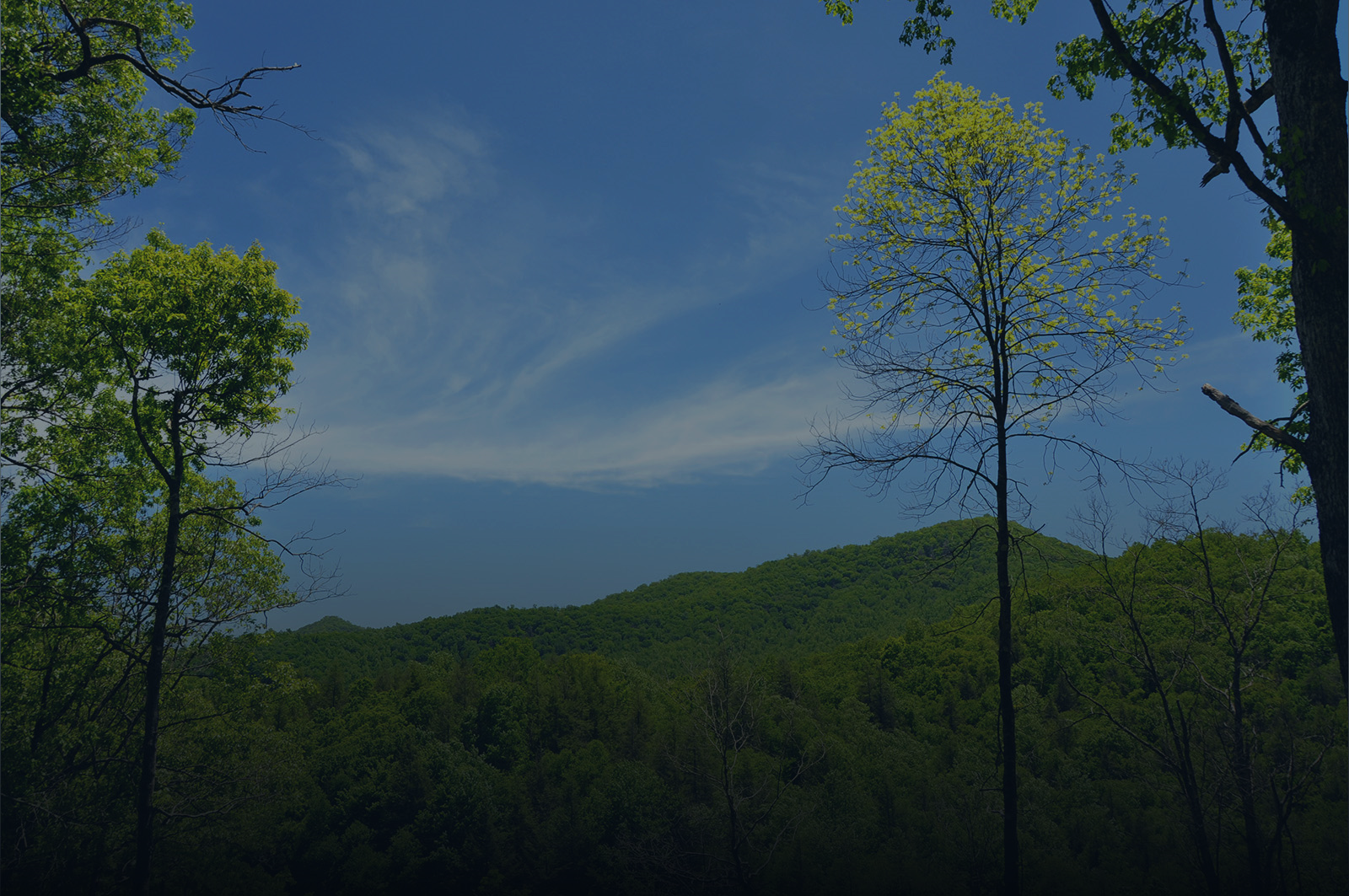 National Environmental Modeling and Analysis Center
University of North Carolina – Asheville

Appalachian Landscape Conservation Cooperative

Eastern Threat Center: Stephanie Worley-Firley, Sarah Workman, Steve Norman, Bill Christie, Kurt Riitters
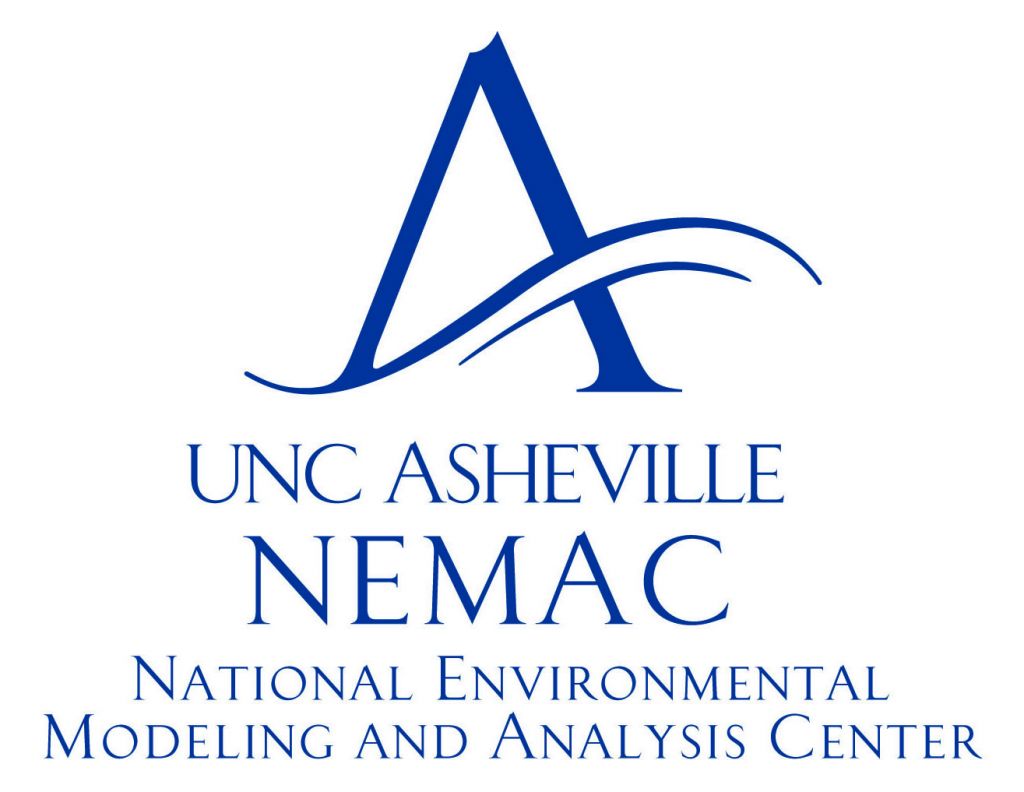 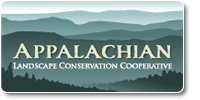 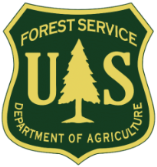 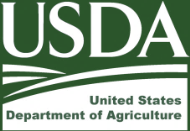 Thank You!
Lars Y. Pomara 
Danny C. Lee
Bjørn-Gustaf Brooks
William Hargrove
 
Eastern Forest Environmental
Threat Assessment Center
Southern Research Station
USDA Forest Service
Asheville, NC
lazarusypomara@fs.fed.us